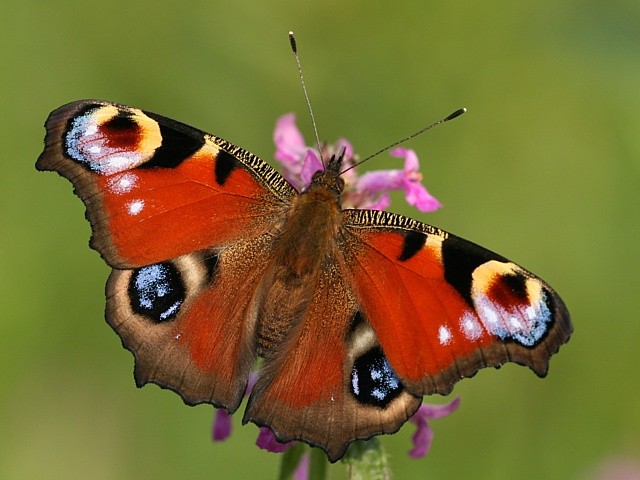 ?
BABOČKA PAVÍ OKO
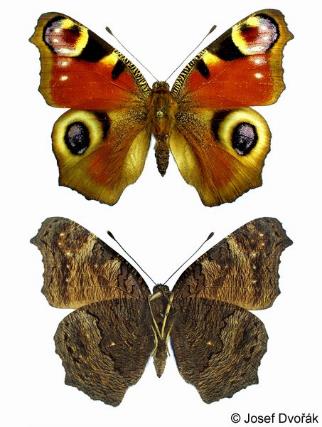 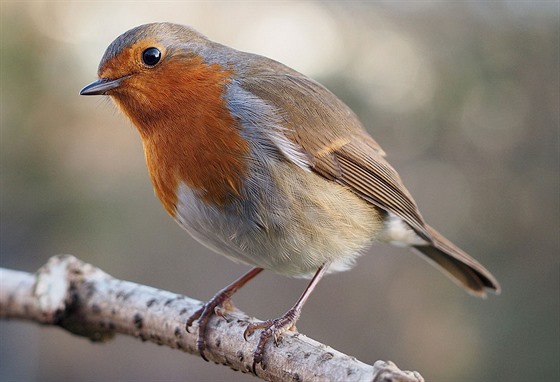 ?
ČERVENKA OBECNÁ
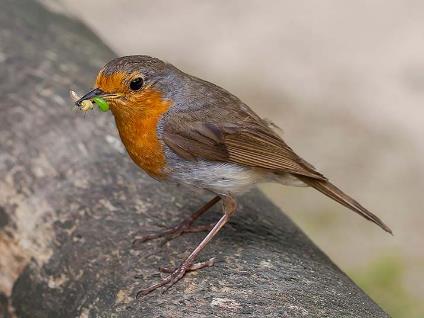 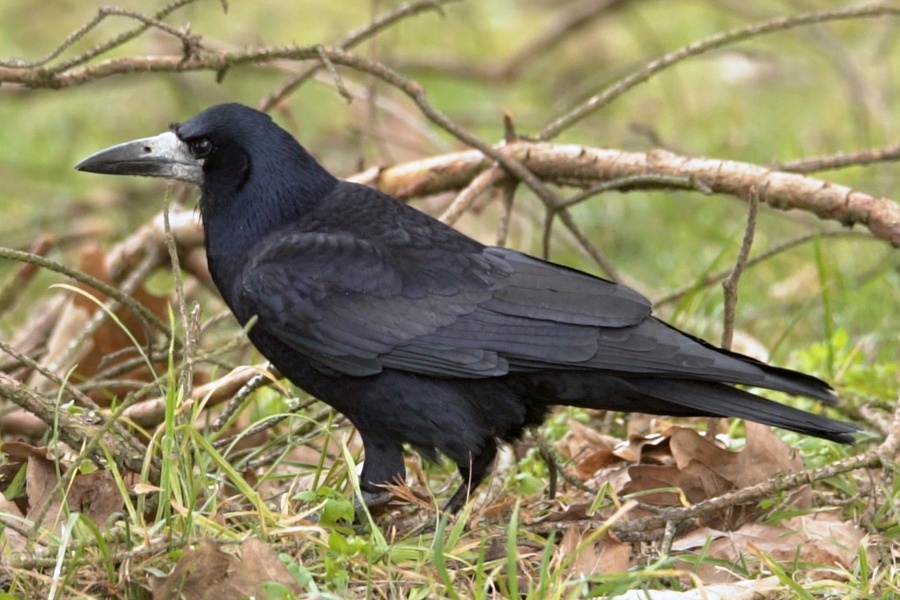 ?
HAVRAN POLNÍ
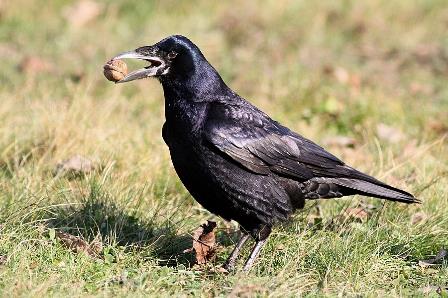 HRDLIČKA ZAHRADNÍ
?
HRDLIČKA DIVOKÁ
?
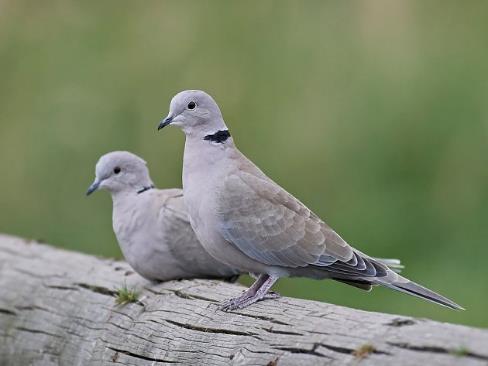 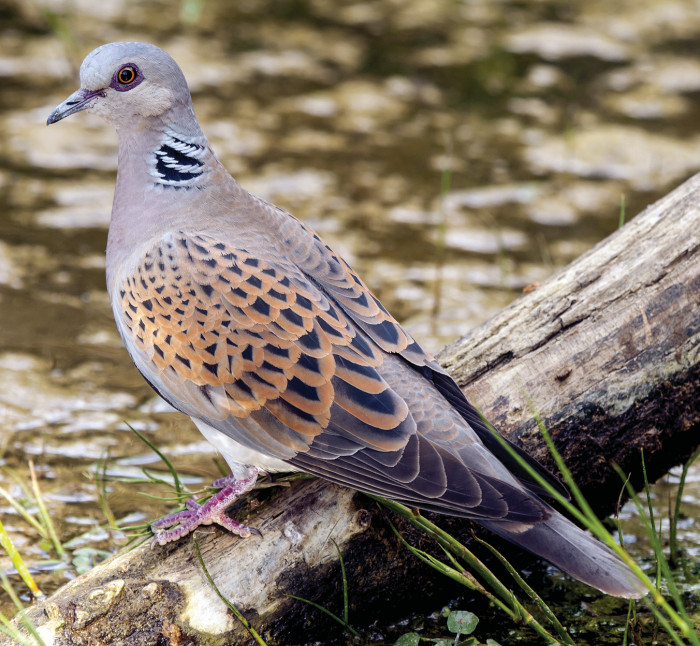 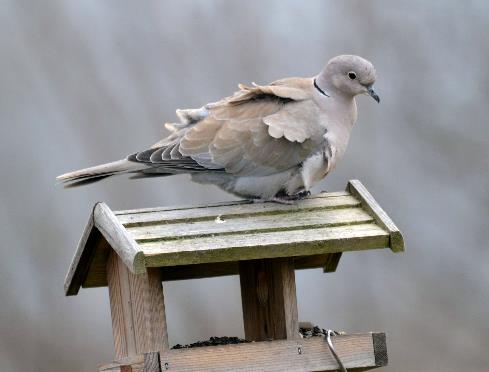 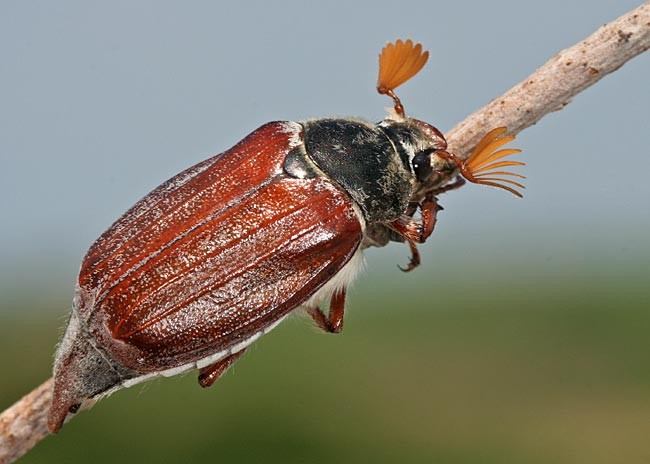 CHROUST OBECNÝ
?
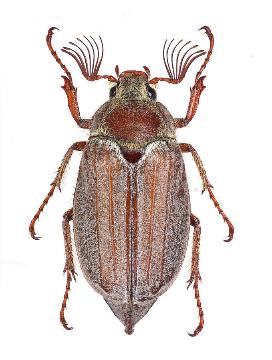 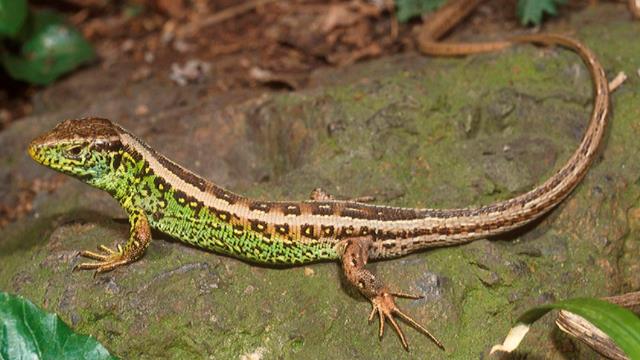 JEŠTĚRKA OBECNÁ
?
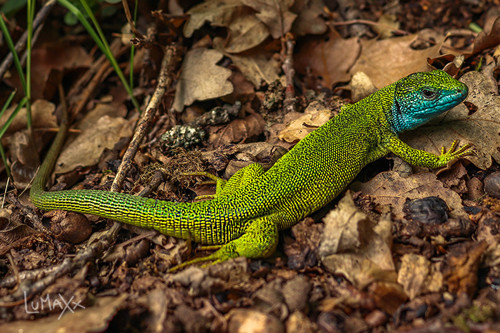 JEŠTĚRKA ZELENÁ
?
SAMEC
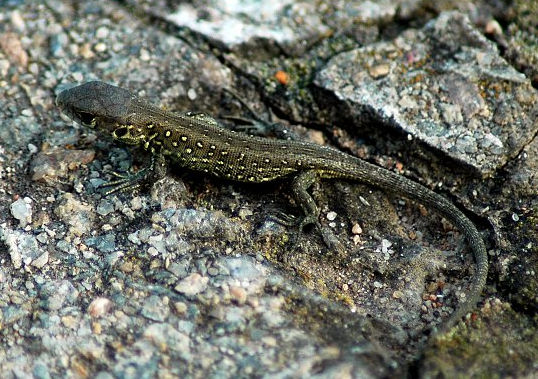 SAMICE
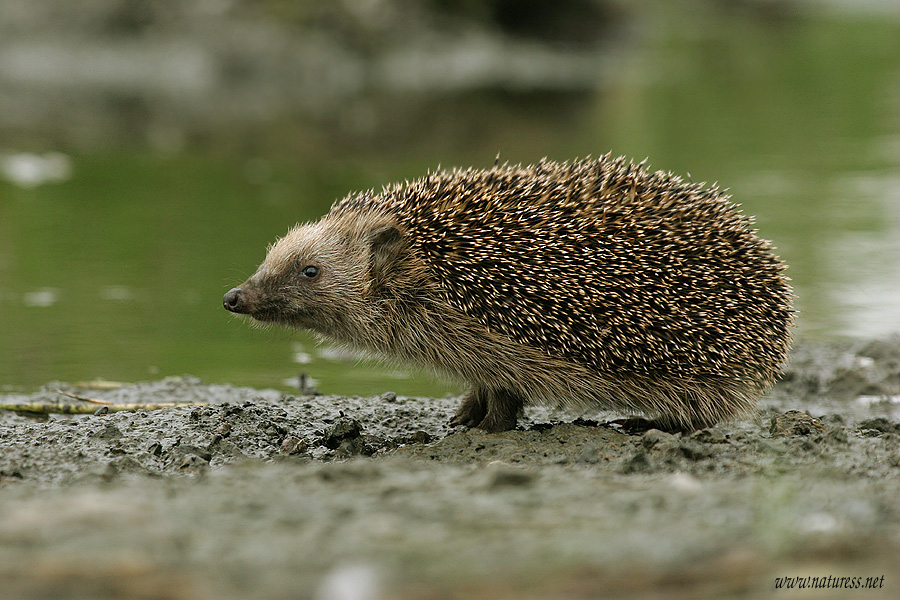 ?
JEŽEK ZÁPADNÍ
?
KAPR OBECNÝ
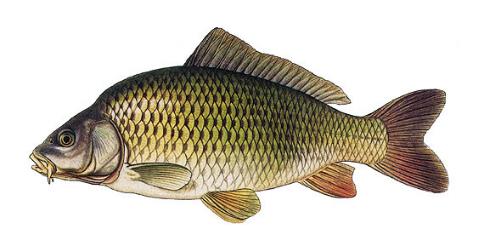 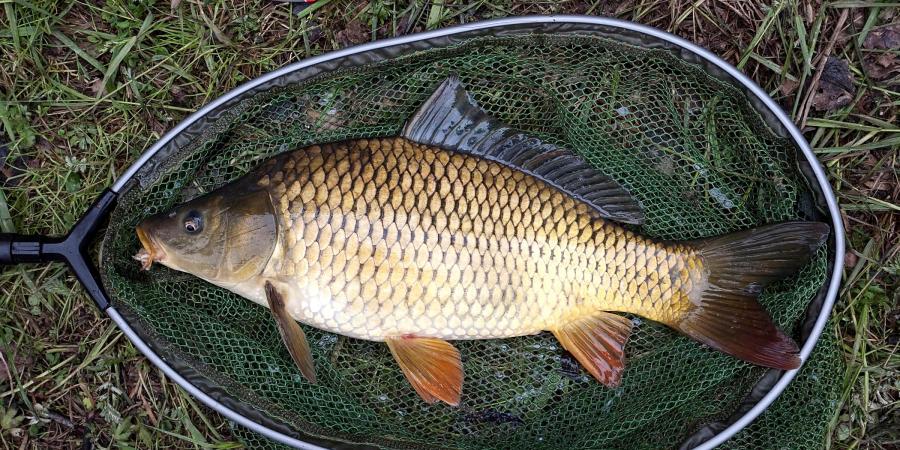 KONIPAS BÍLÝ
?
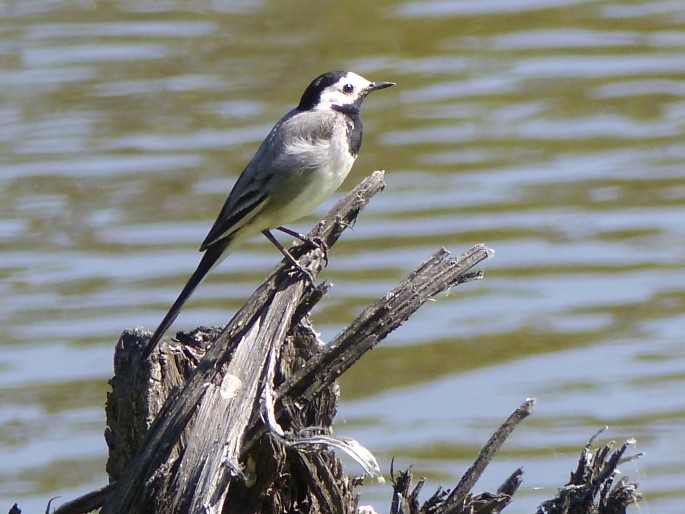 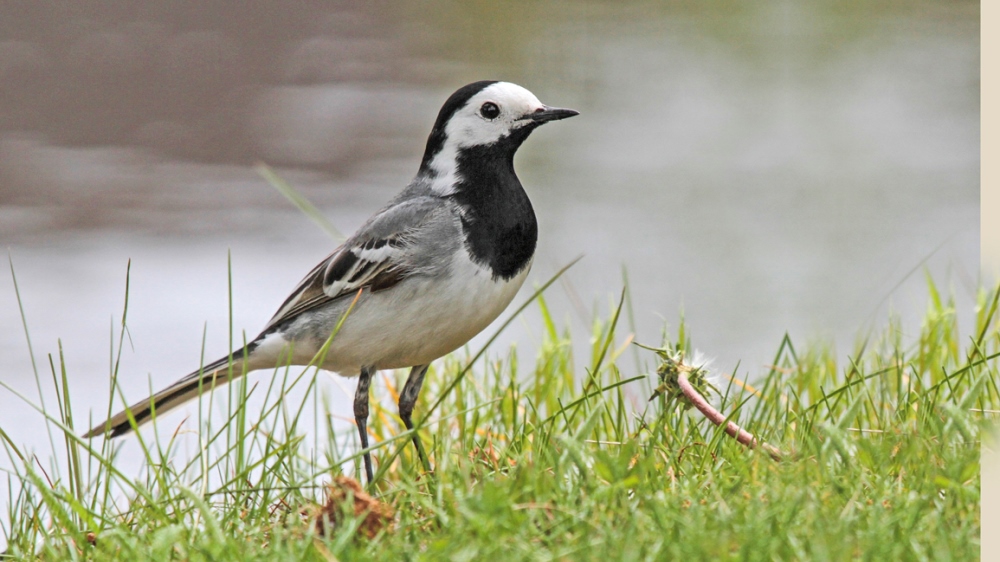 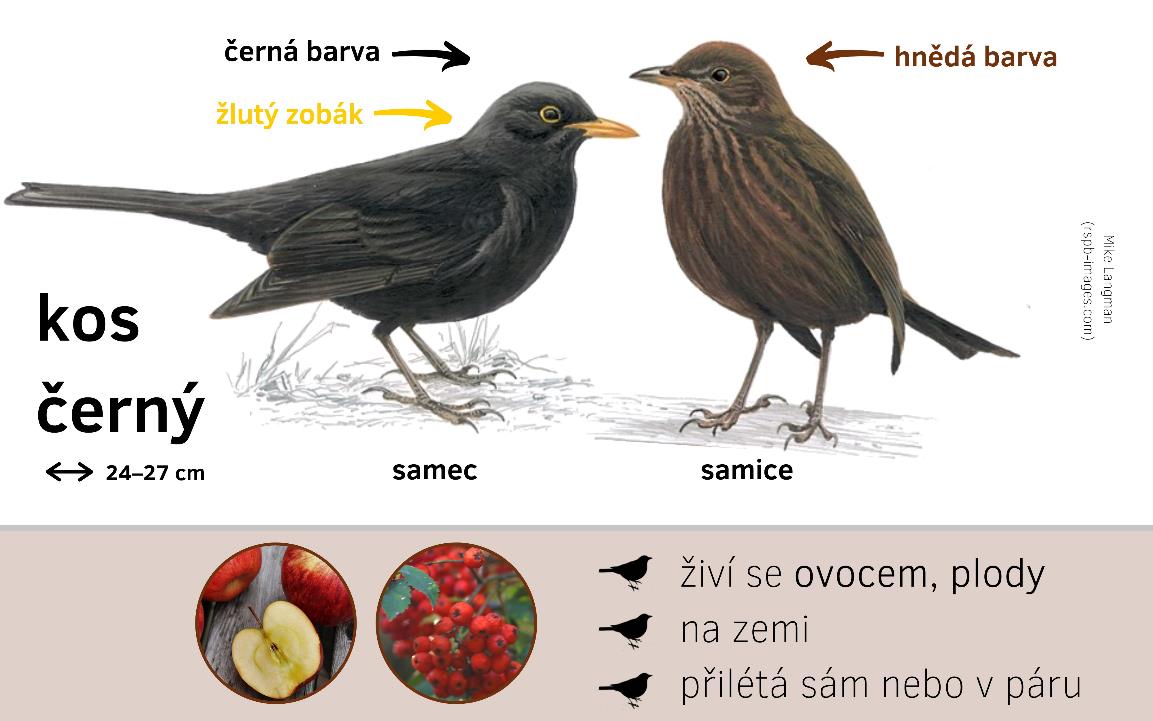 KOS ČERNÝ
?
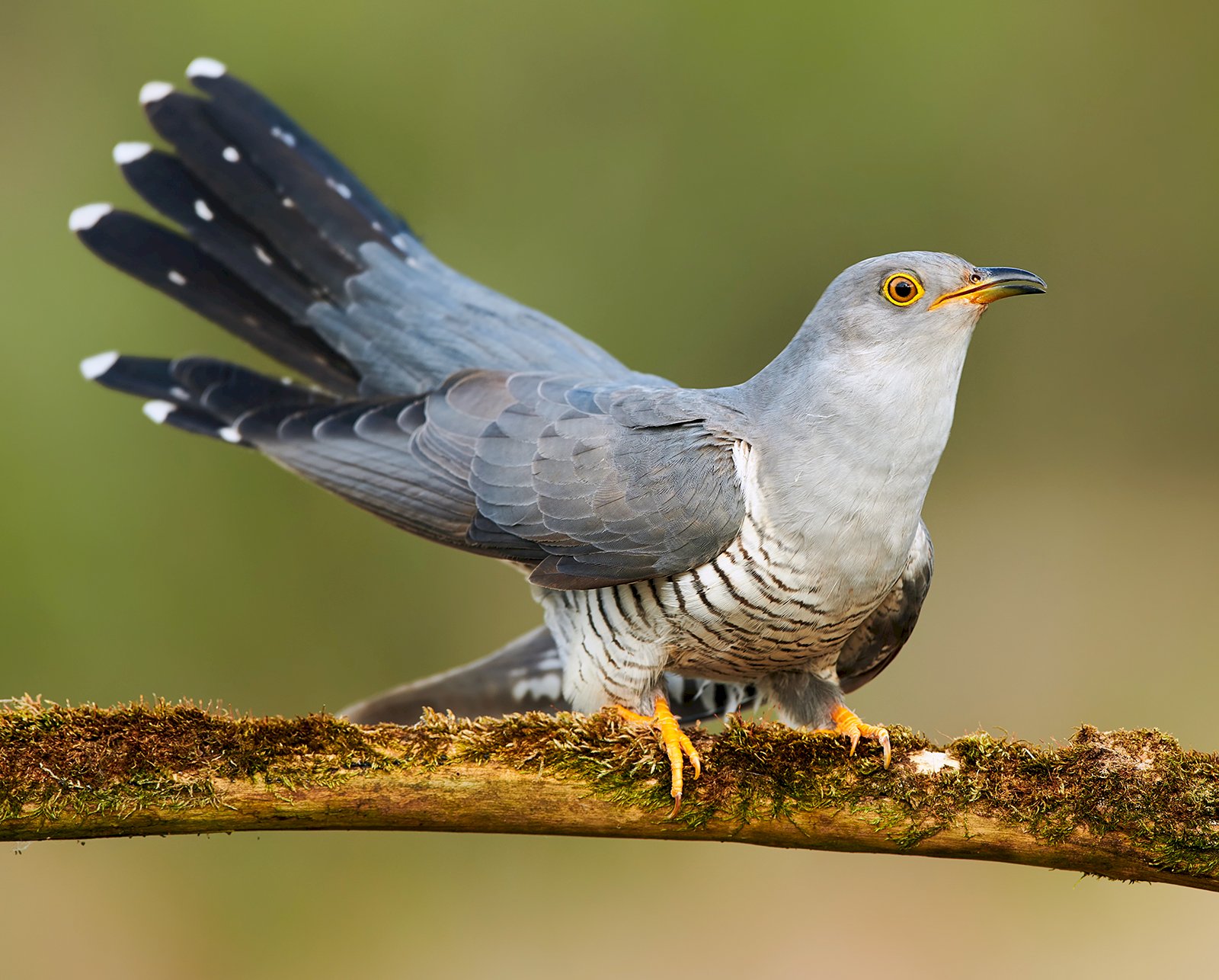 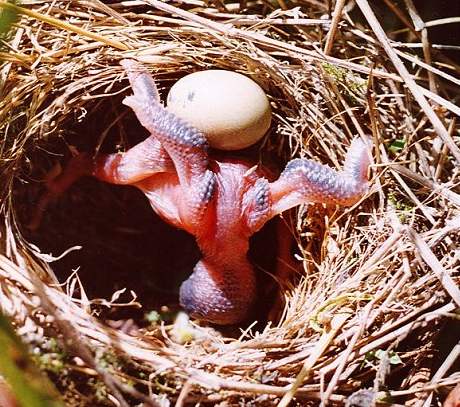 KUKAČKA OBECNÁ
?
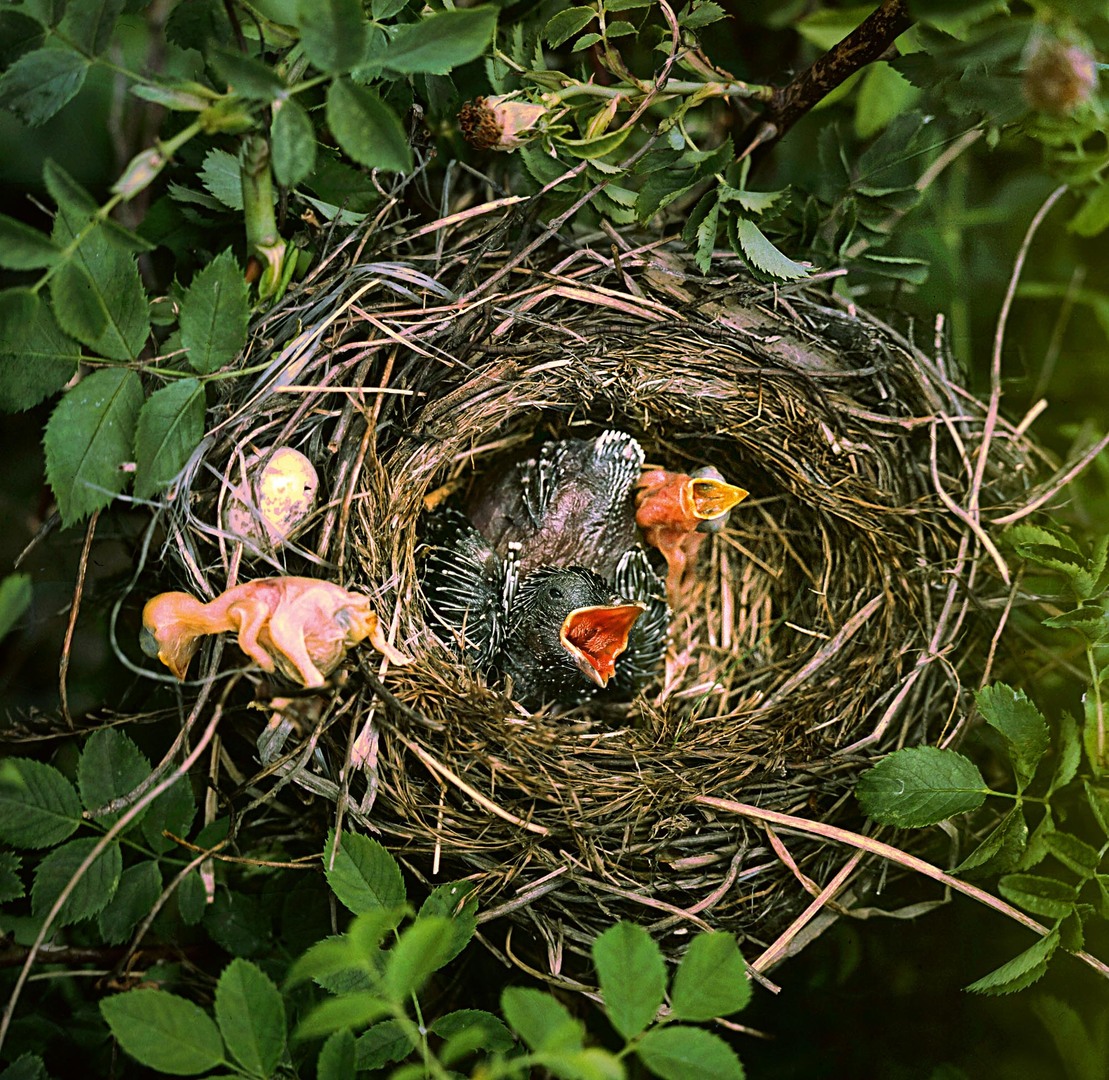 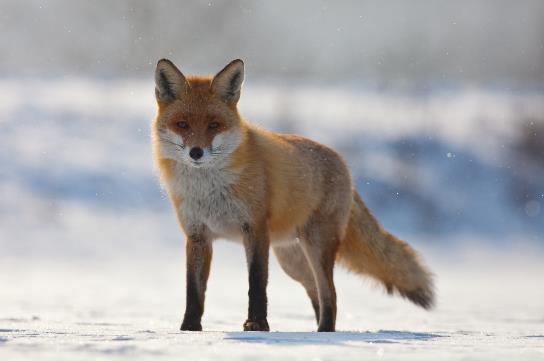 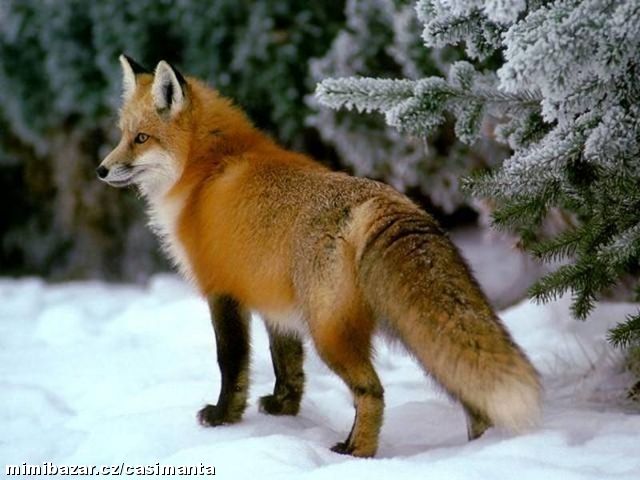 ?
LIŠKA OBECNÁ
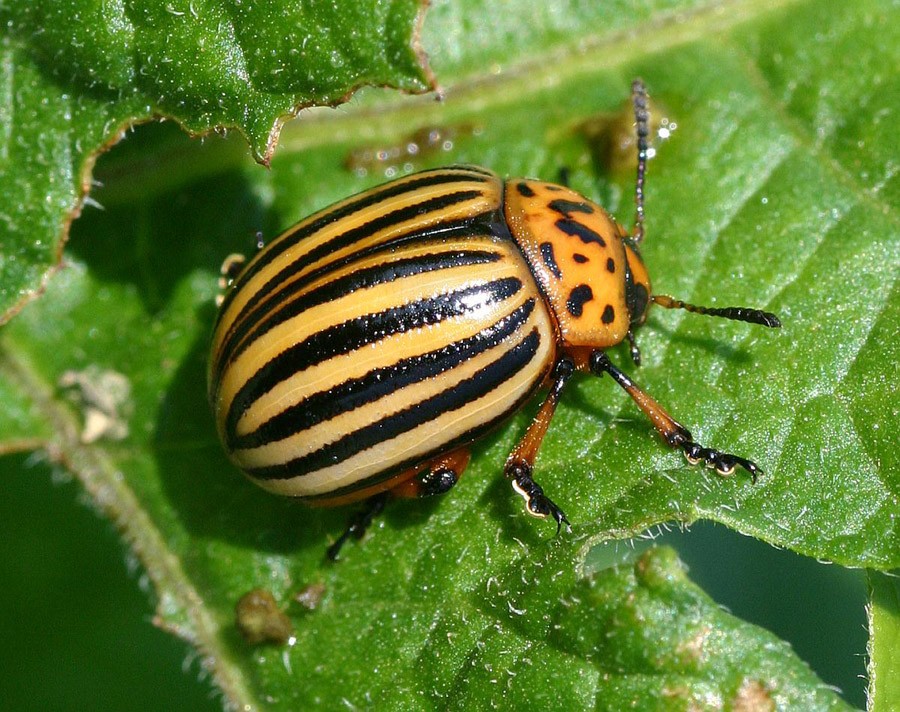 MANDELINKA BRAMBOROVÁ
?
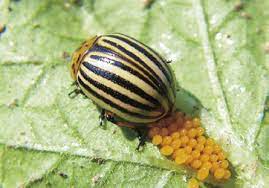 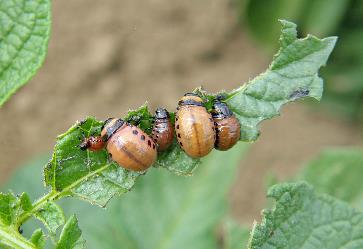 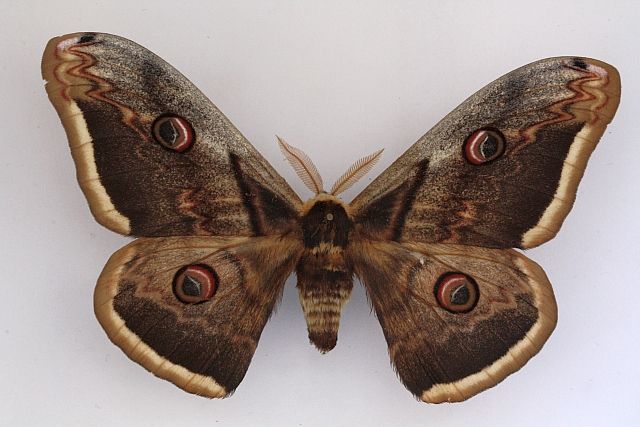 MARTINÁČ HRUŠŇOVÝ
?
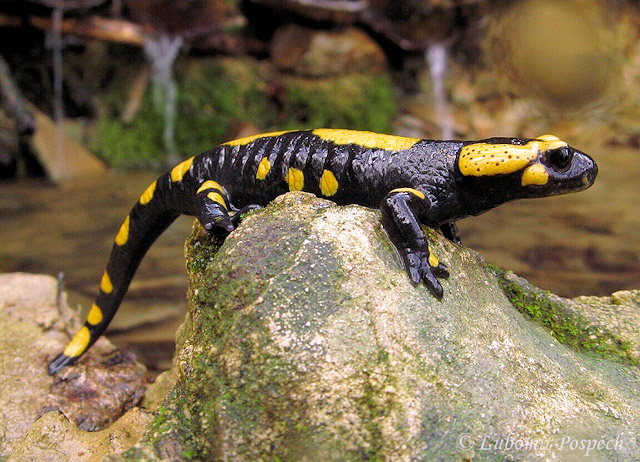 ?
MLOK SKVRNITÝ
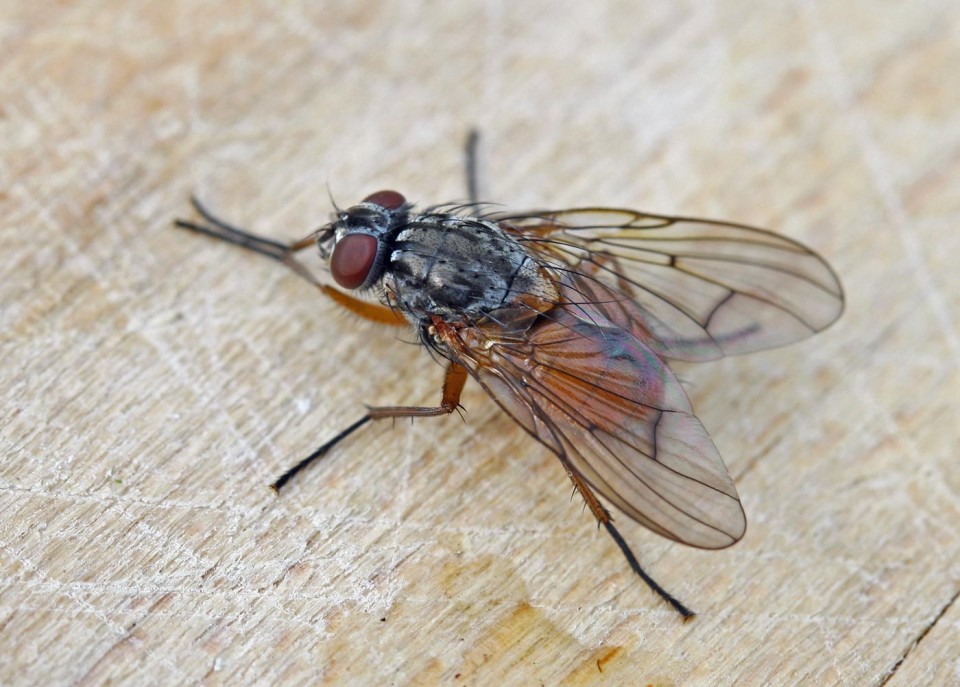 ?
MOUCHA DOMÁCÍ
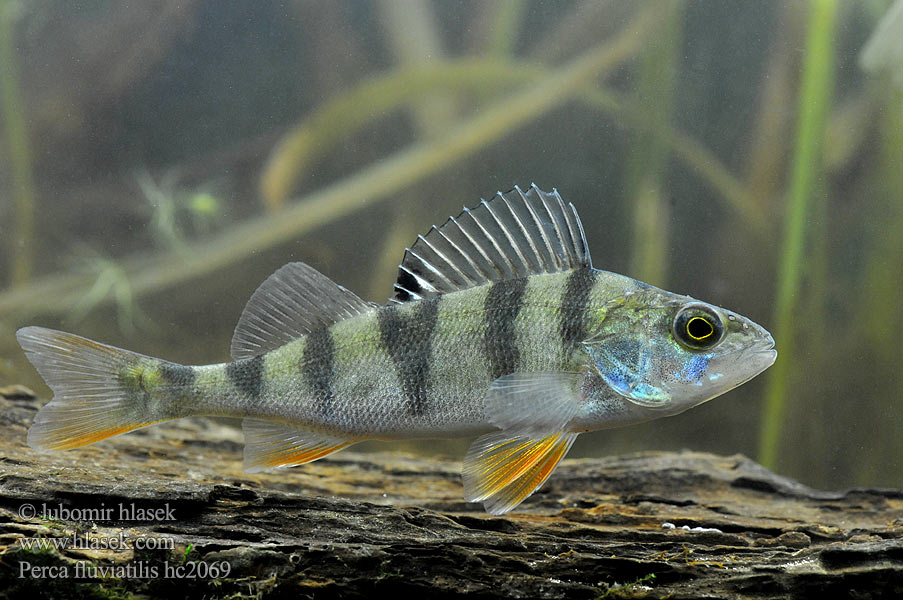 ?
OKOUN ŘÍČNÍ
?
PLŠÍK LÍSKOVÝ
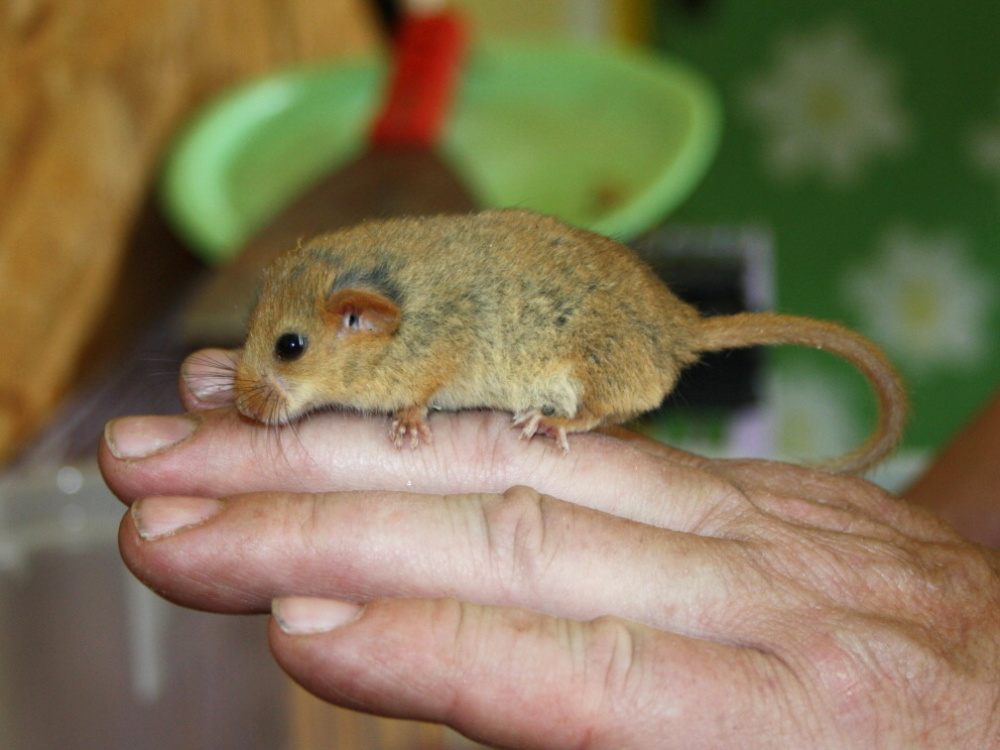 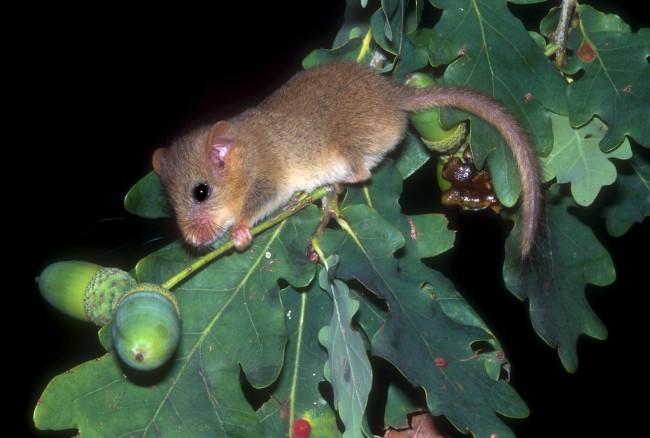 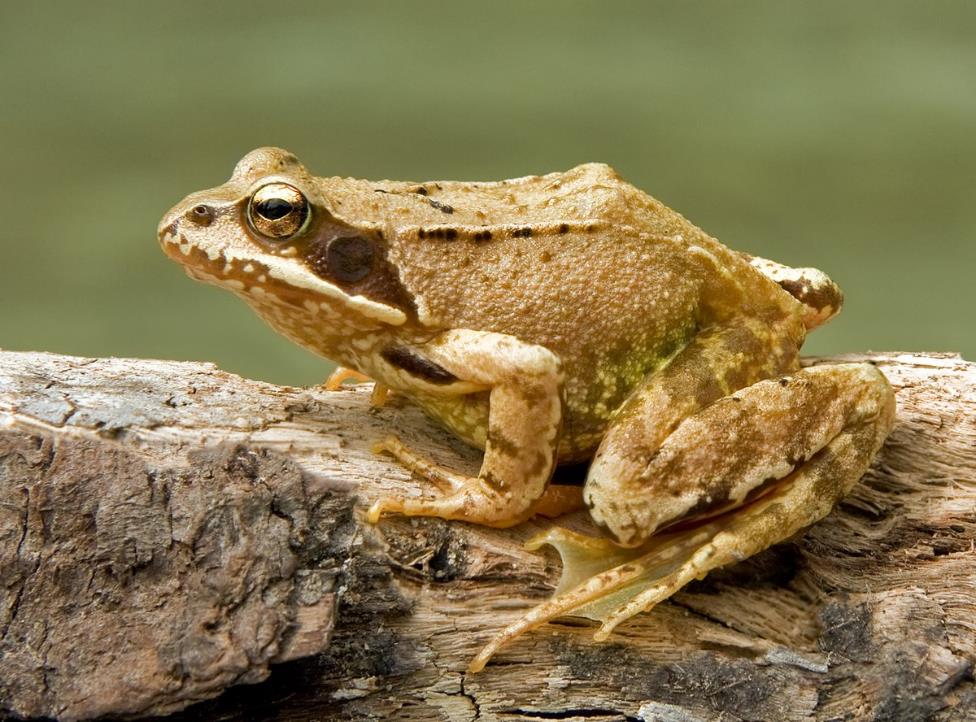 ?
SKOKAN HNĚDÝ
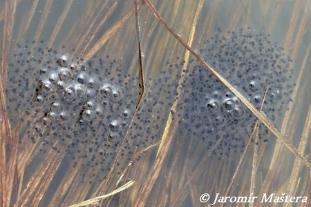 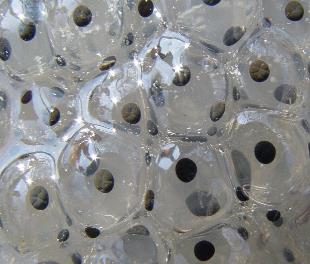 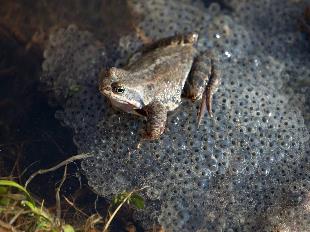 ?
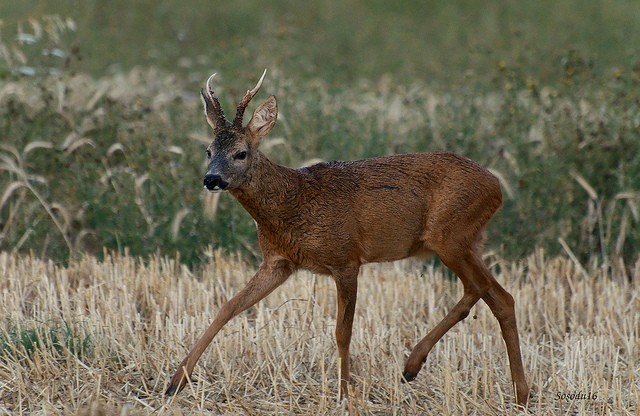 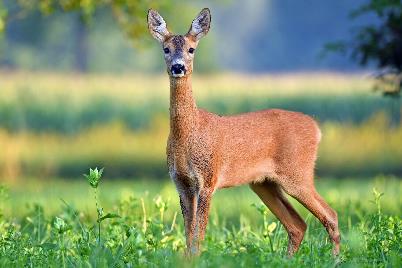 SRNEC OBECNÝ
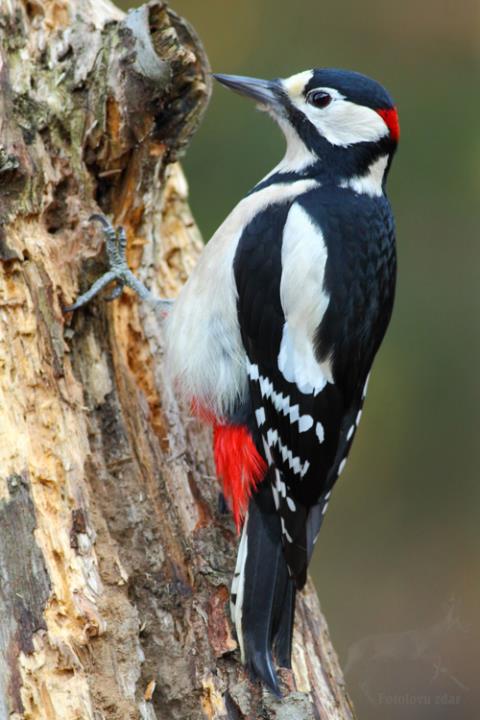 STRAKAPOUD VELKÝ
?
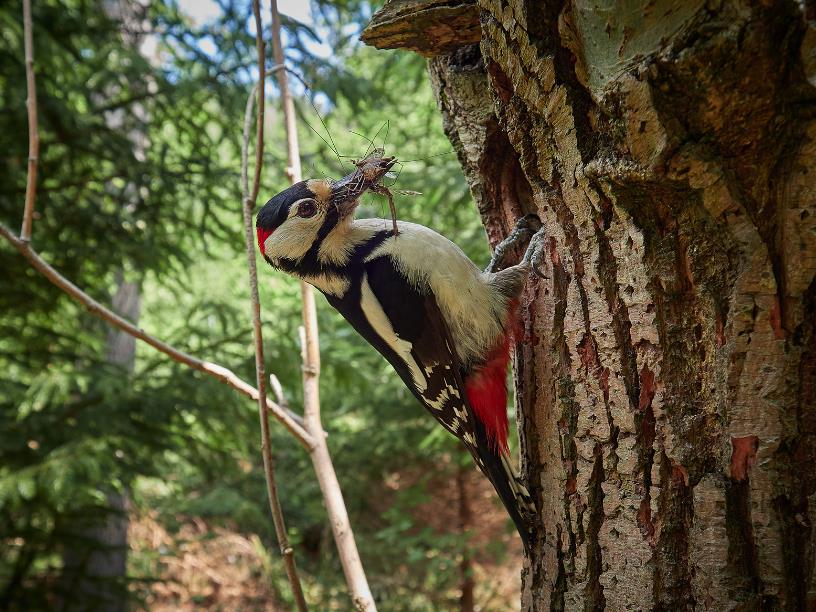 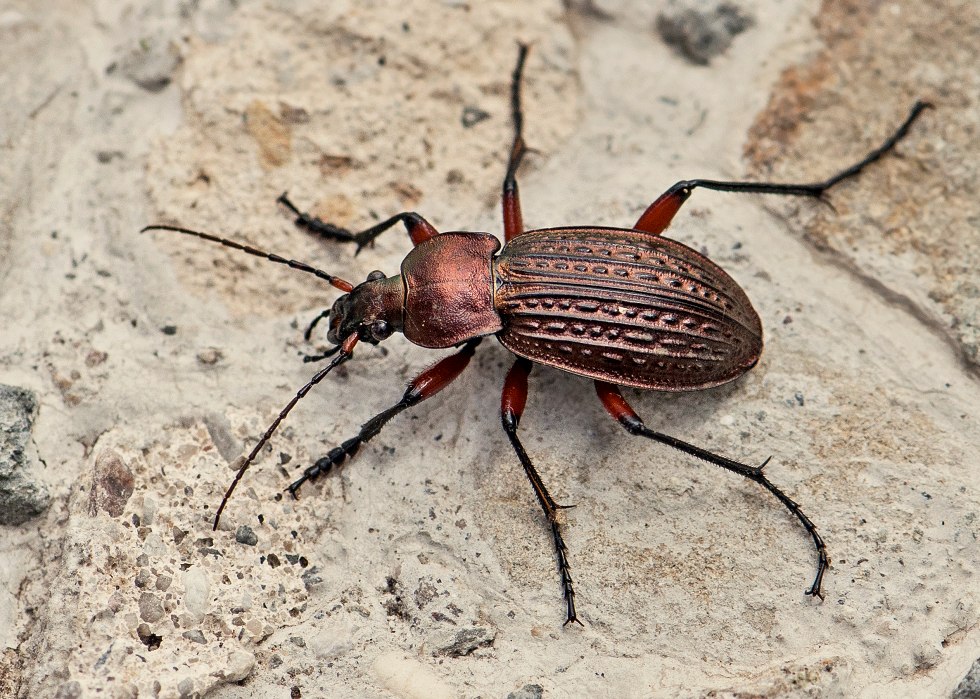 ?
STŘEVLÍK MĚDĚNÝ
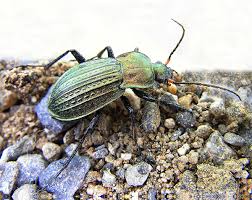 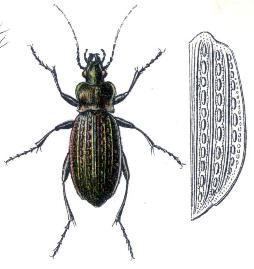 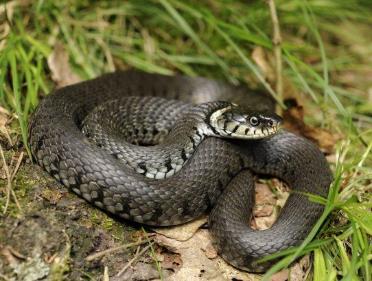 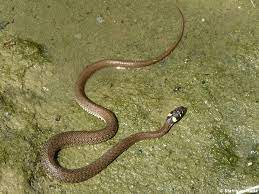 ?
UŽOVKA OBOJKOVÁ
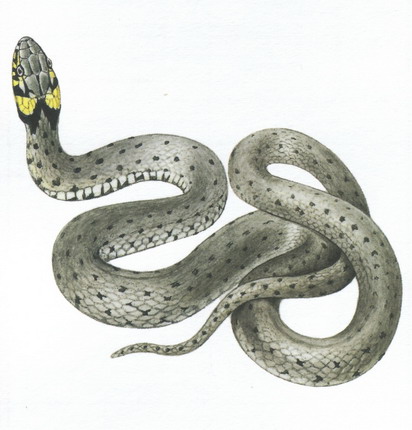 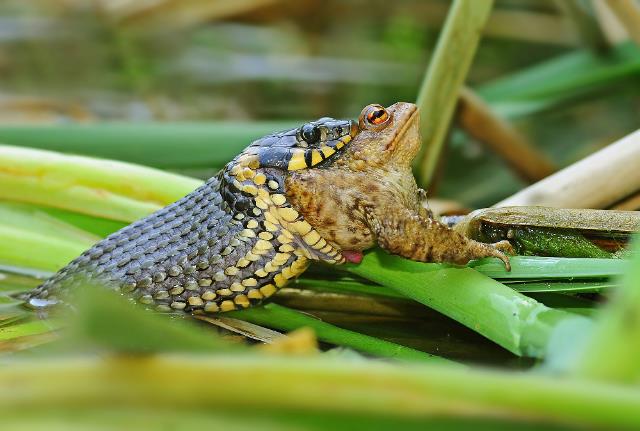 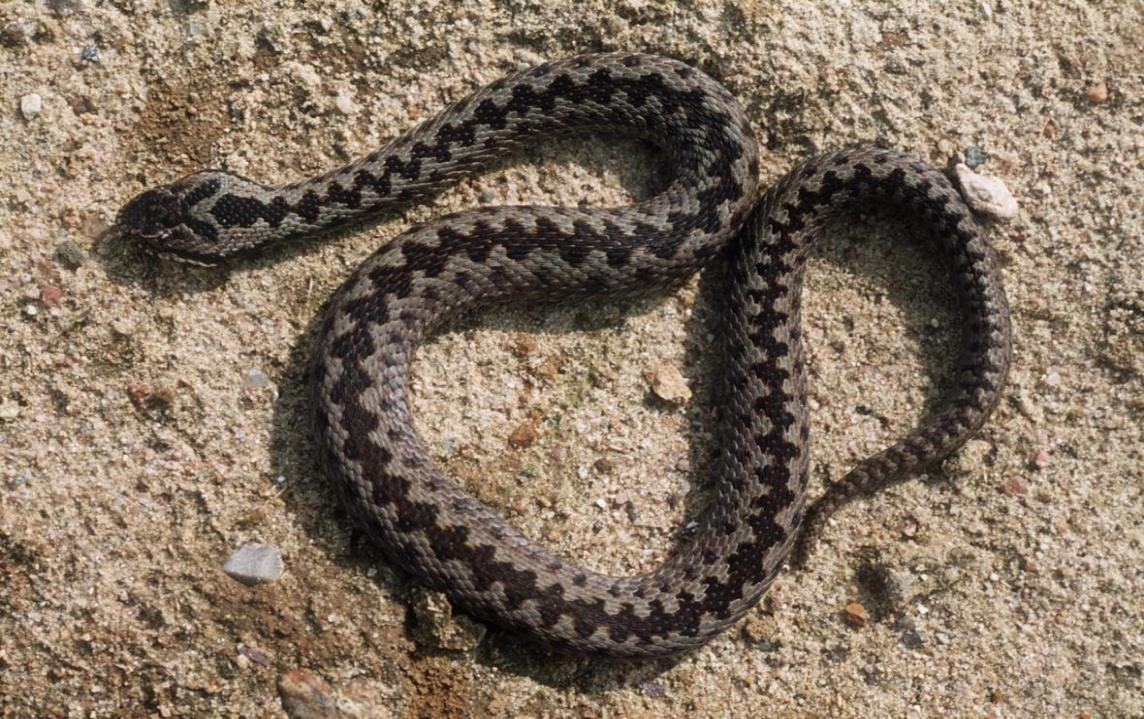 ZMIJE OBECNÁ
?
?
ZRZOHLÁVKA RUDOZOBÁ
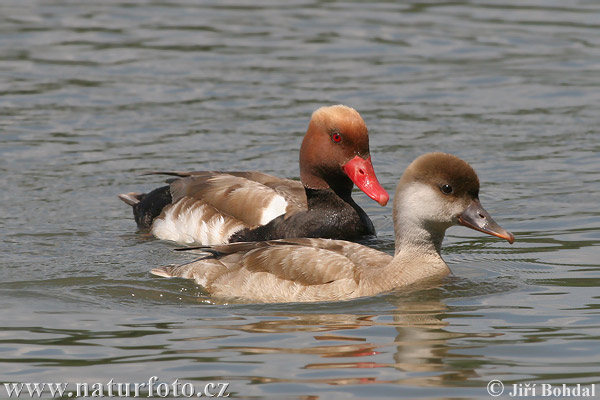 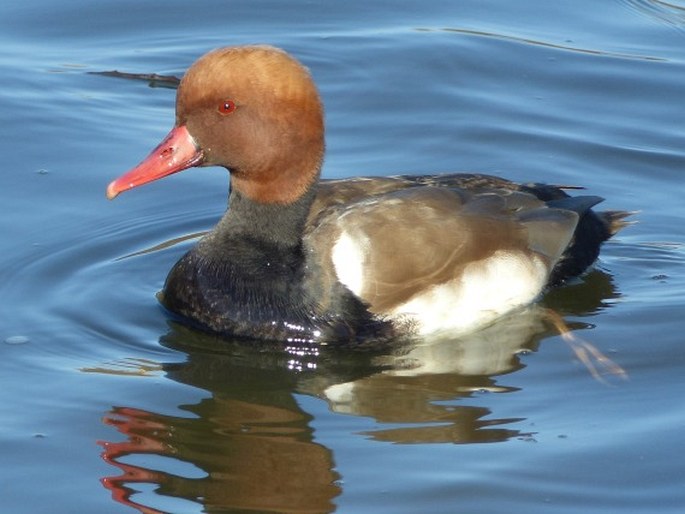 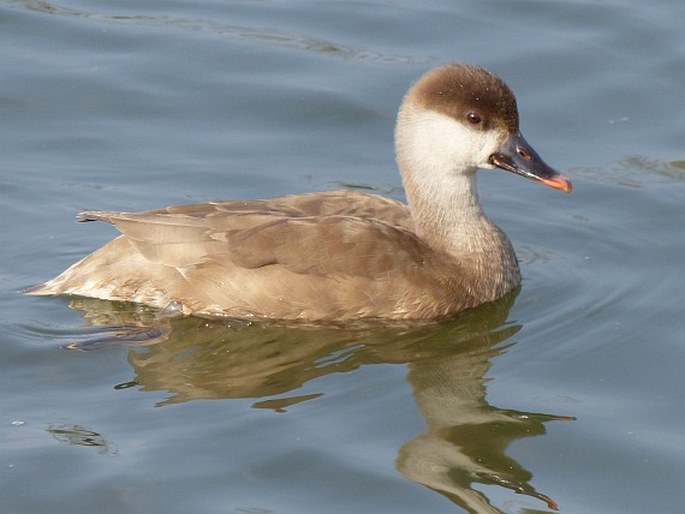 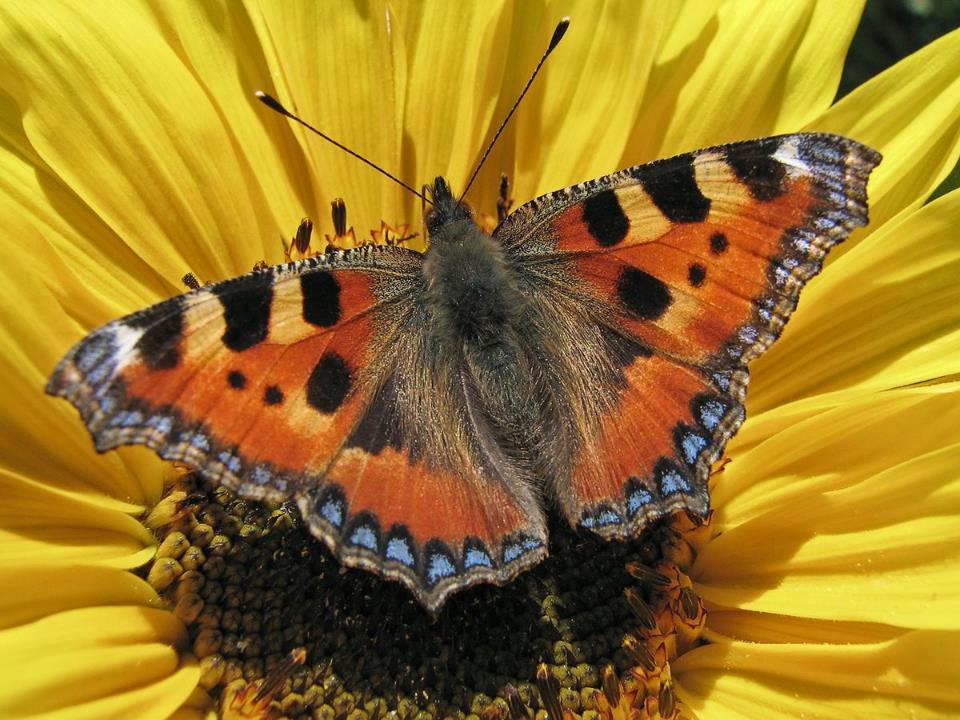 ?
BABOČKA KOPŘIVOVÁ
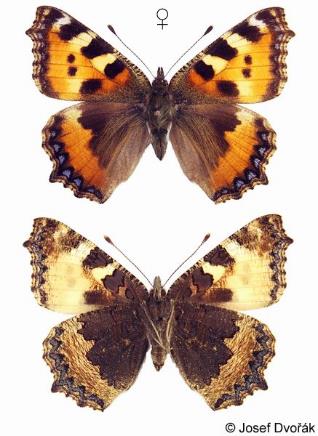 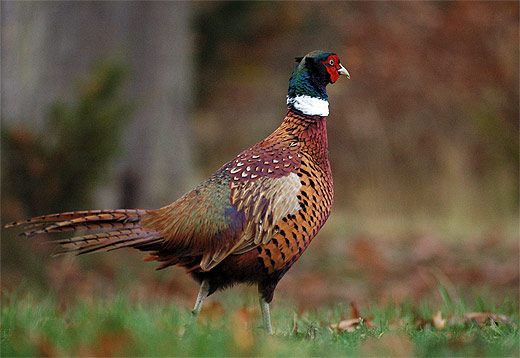 ?
BAŽANT POLNÍ (OBECNÝ)
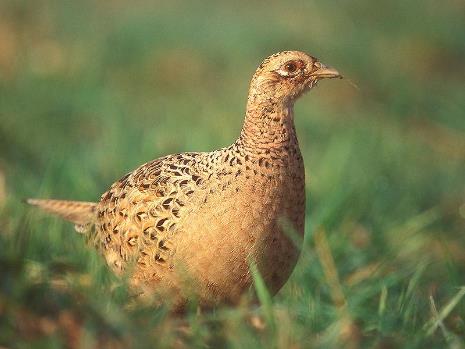 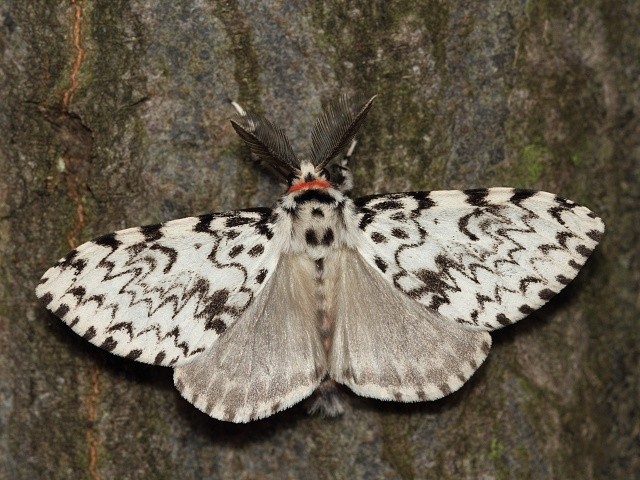 BEKYNĚ MNIŠKA
?
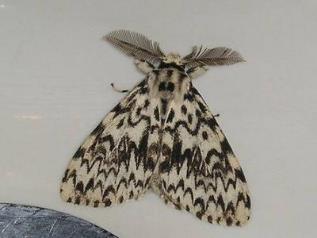 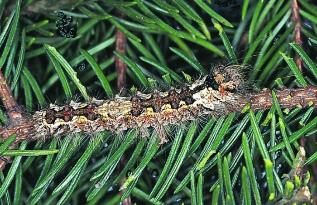 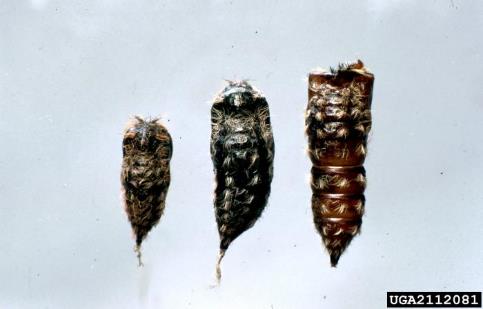 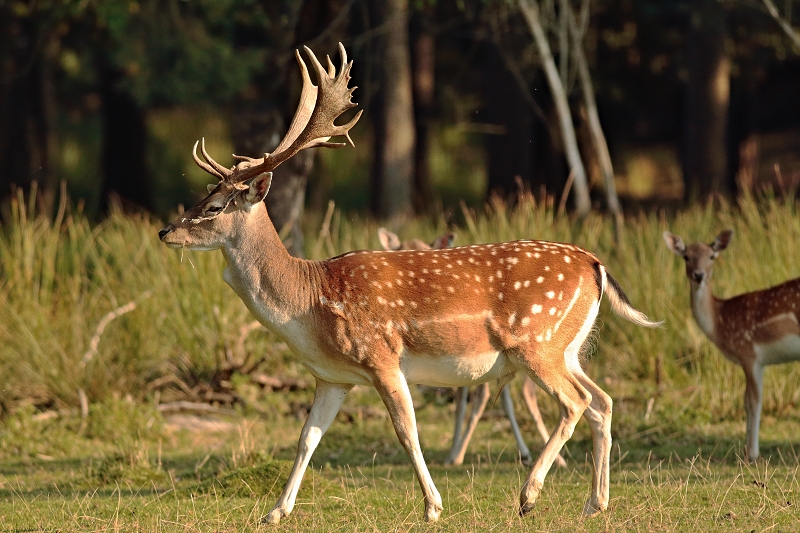 DANĚK SKVRNITÝ
?
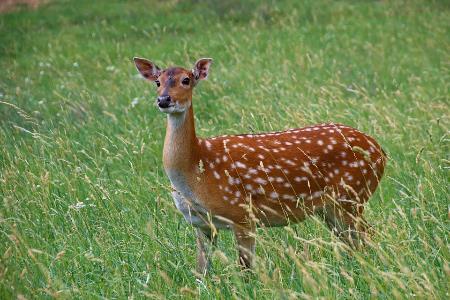 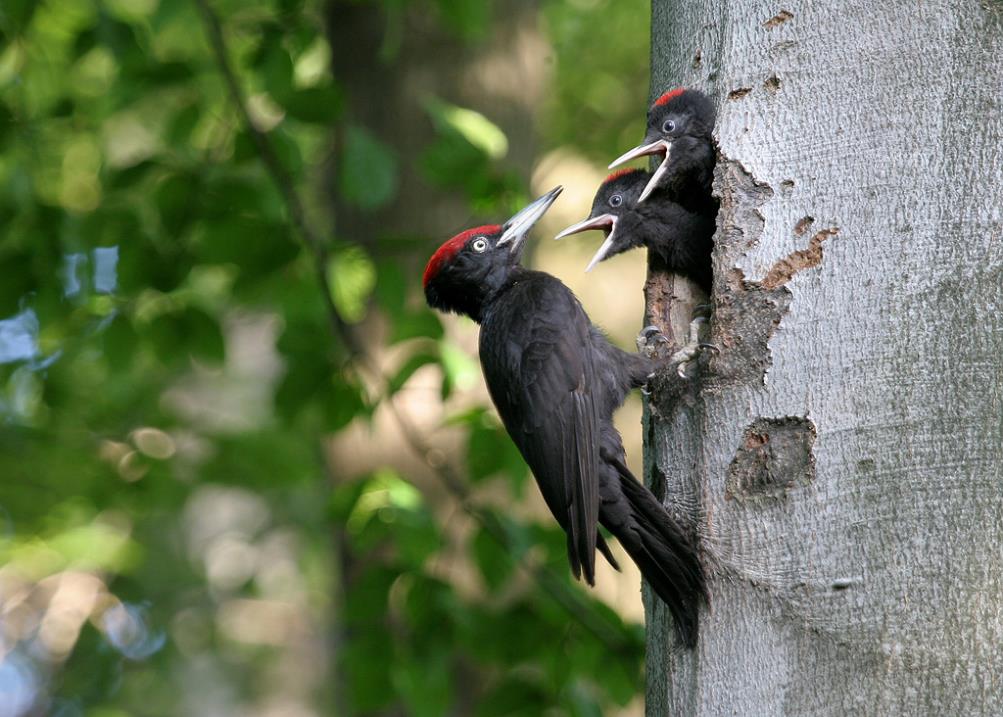 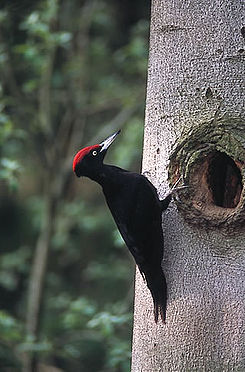 ?
DATEL ČERNÝ
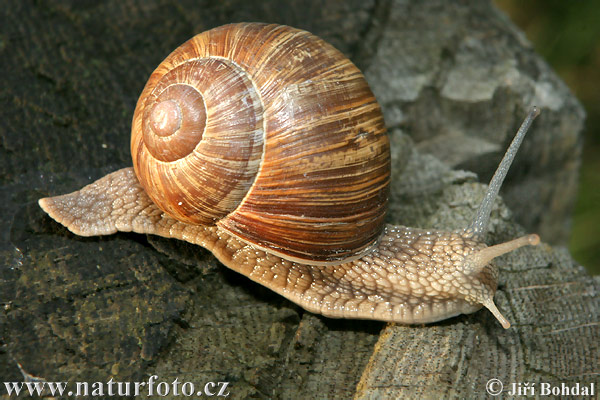 ?
HLEMÝŽĎ ZAHRADNÍ
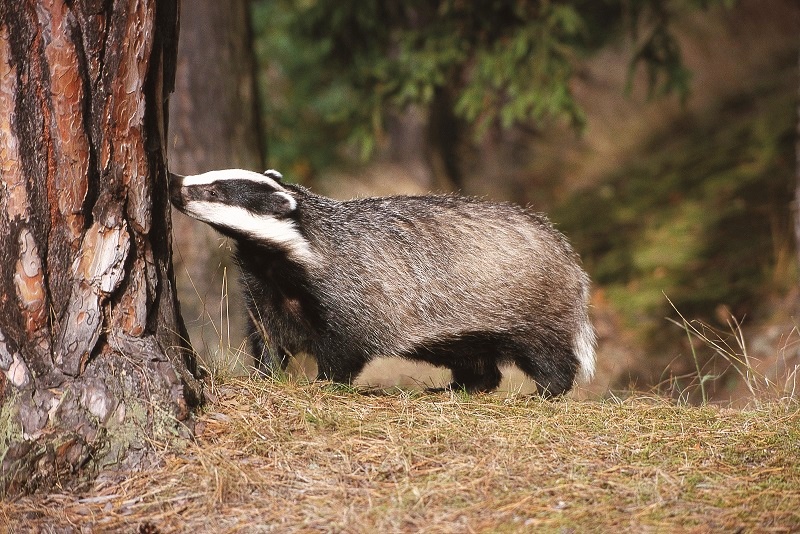 ?
JEZEVEC LESNÍ
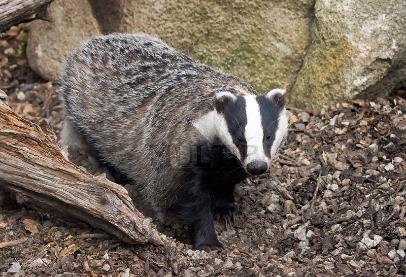 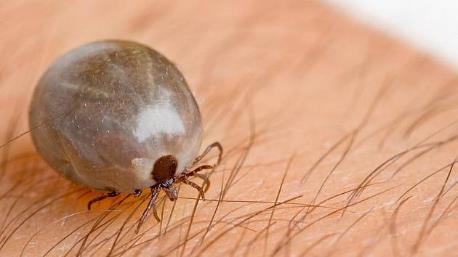 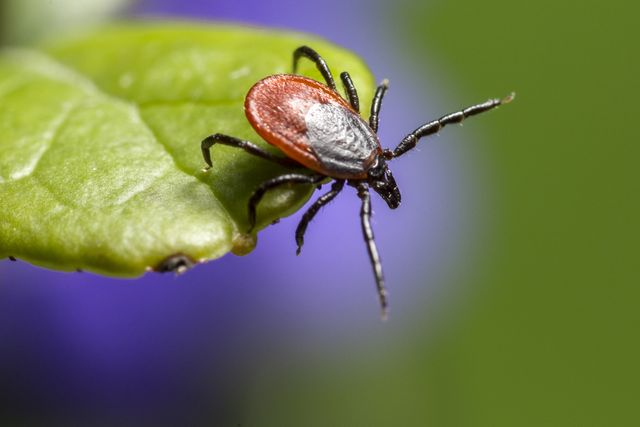 ?
KLÍŠTĚ OBECNÉ
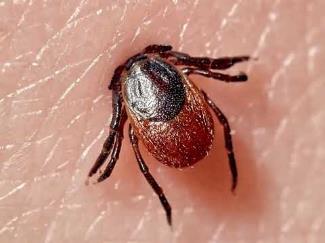 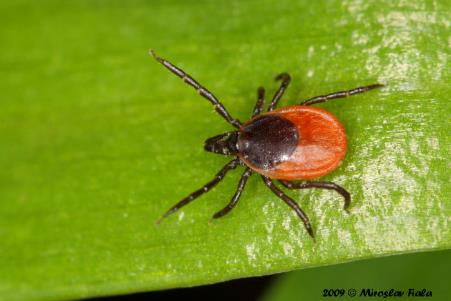 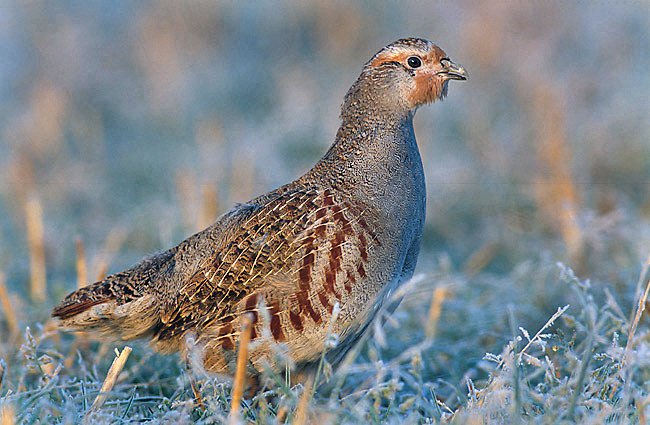 ?
KOROPTEV POLNÍ
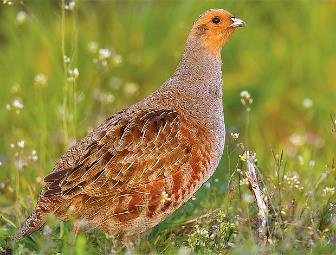 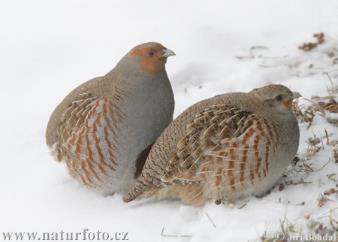 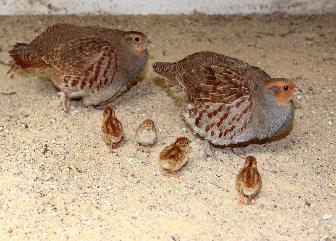 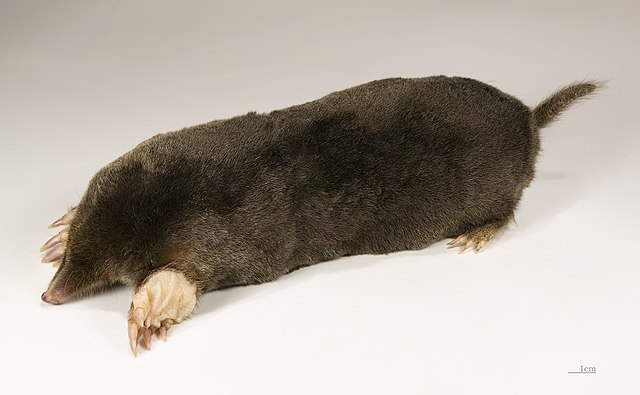 ?
KRTEK OBECNÝ
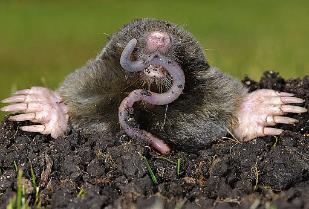 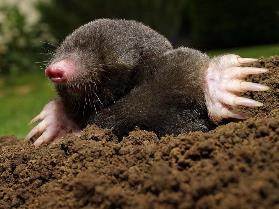 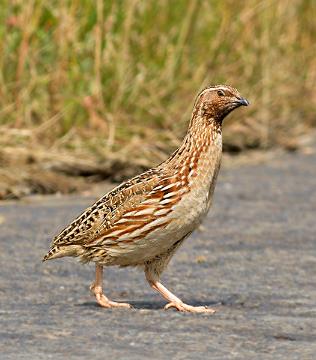 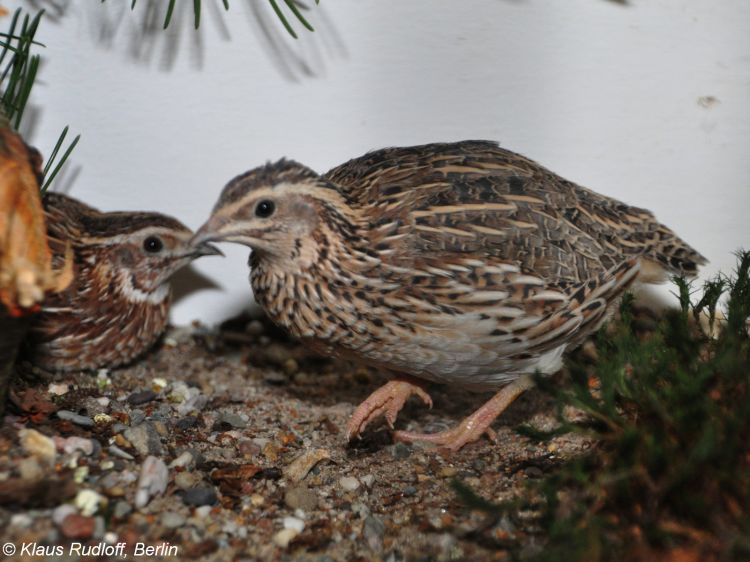 KŘEPELKA POLNÍ
?
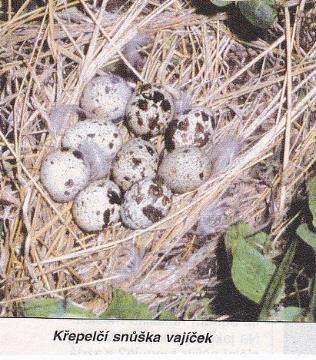 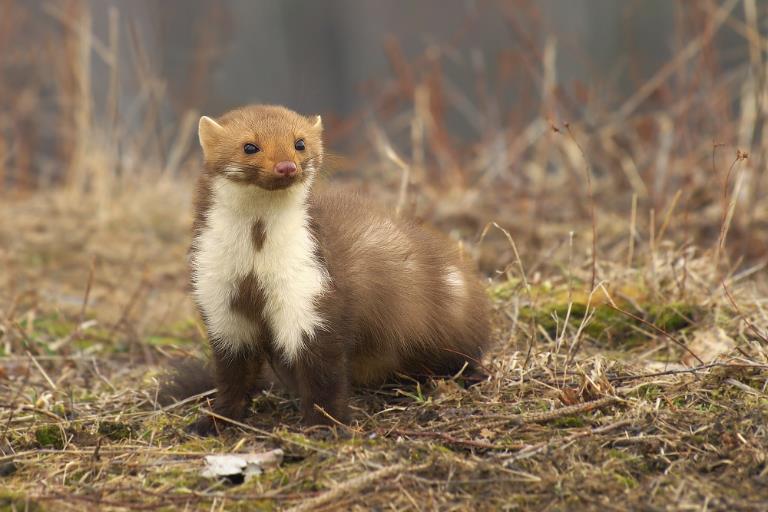 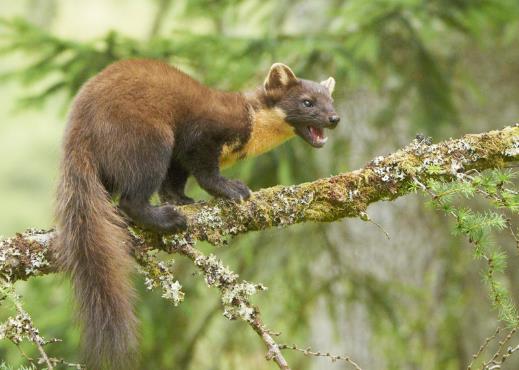 ?
KUNA SKALNÍ
?
KUNA LESNÍ
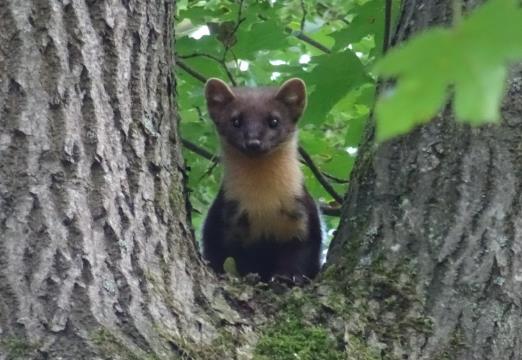 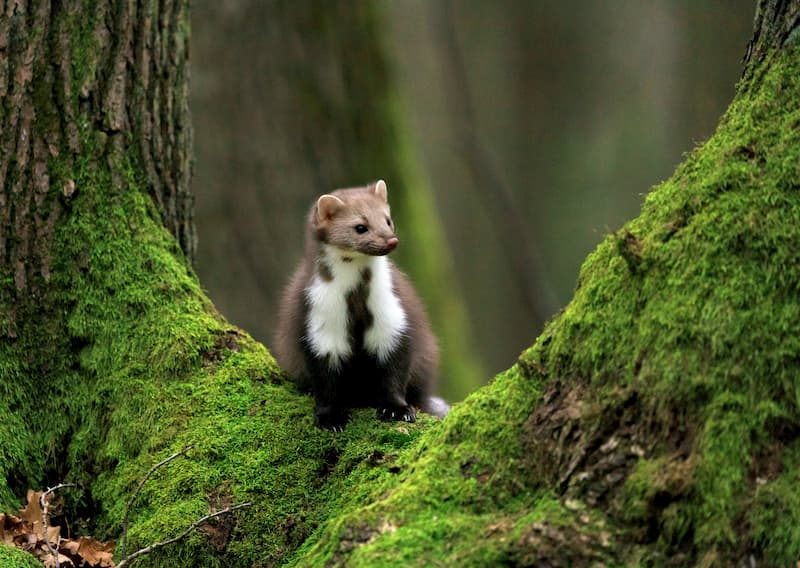 ?
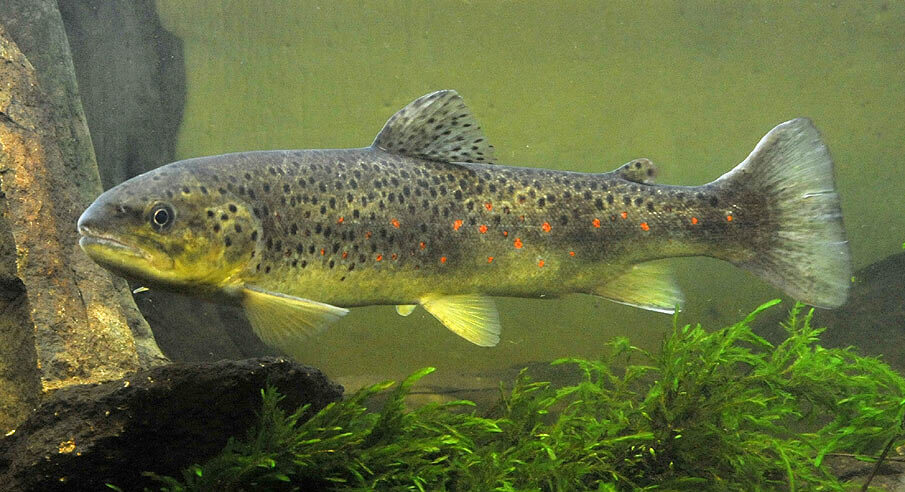 PSTRUH POTOČNÍ
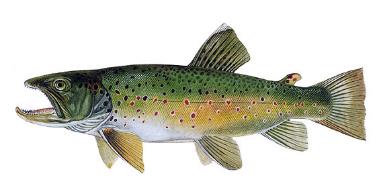 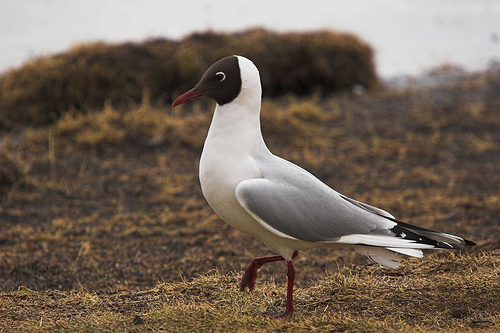 RACEK CHECHTAVÝ
?
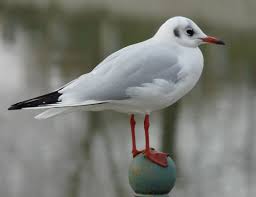 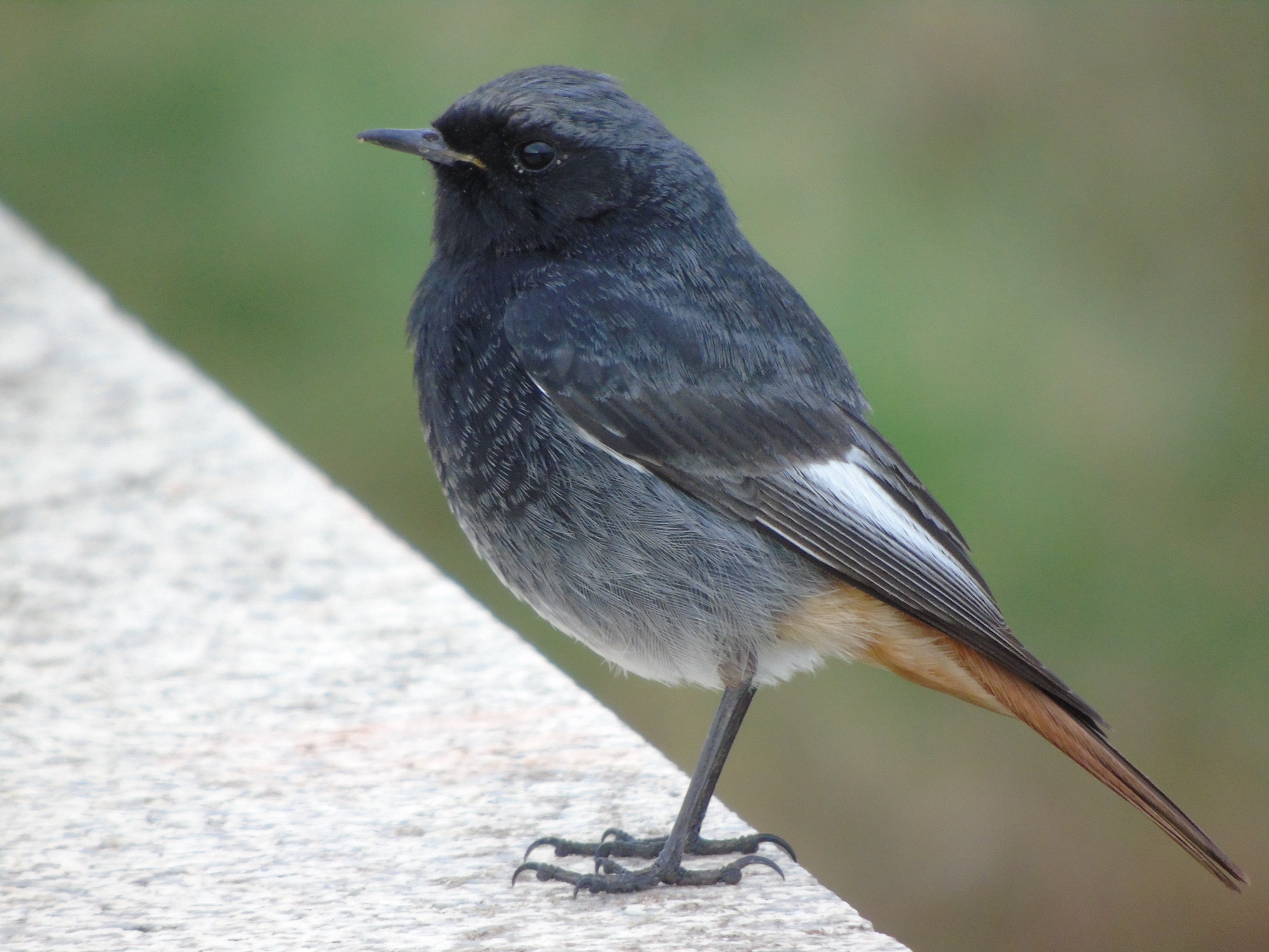 REHEK DOMÁCÍ
?
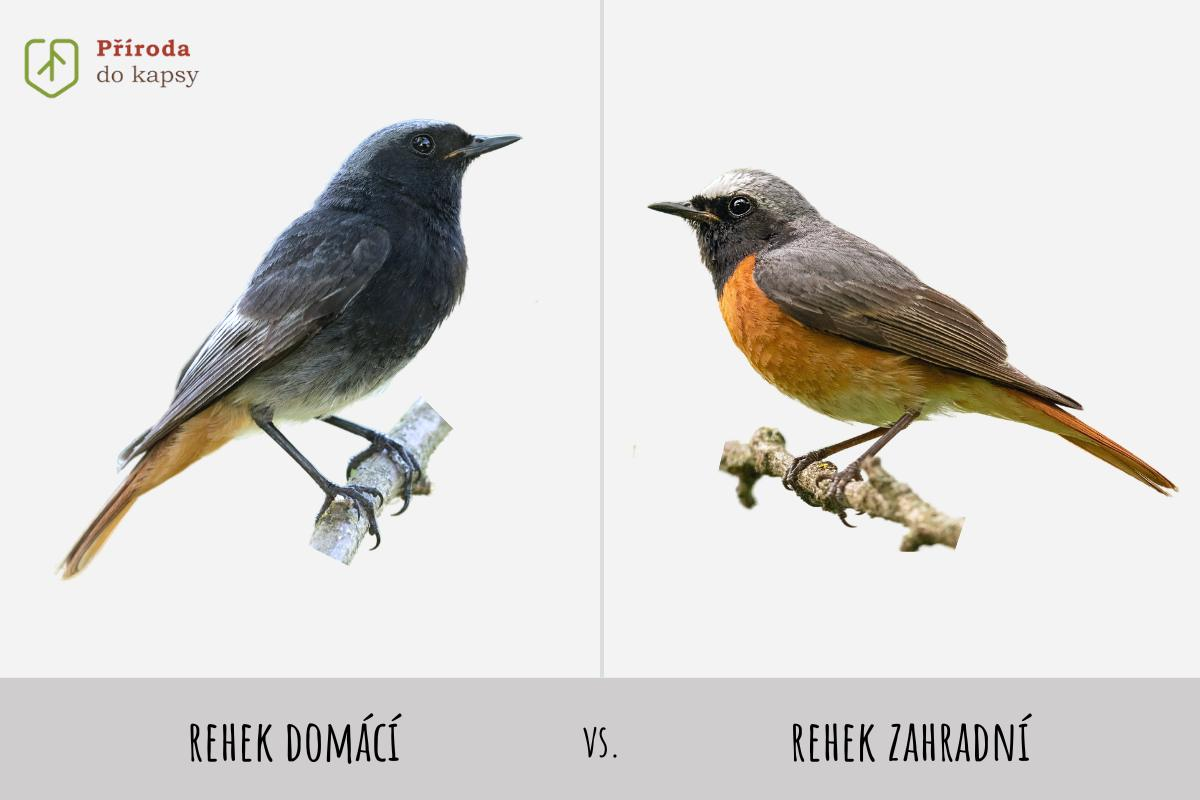 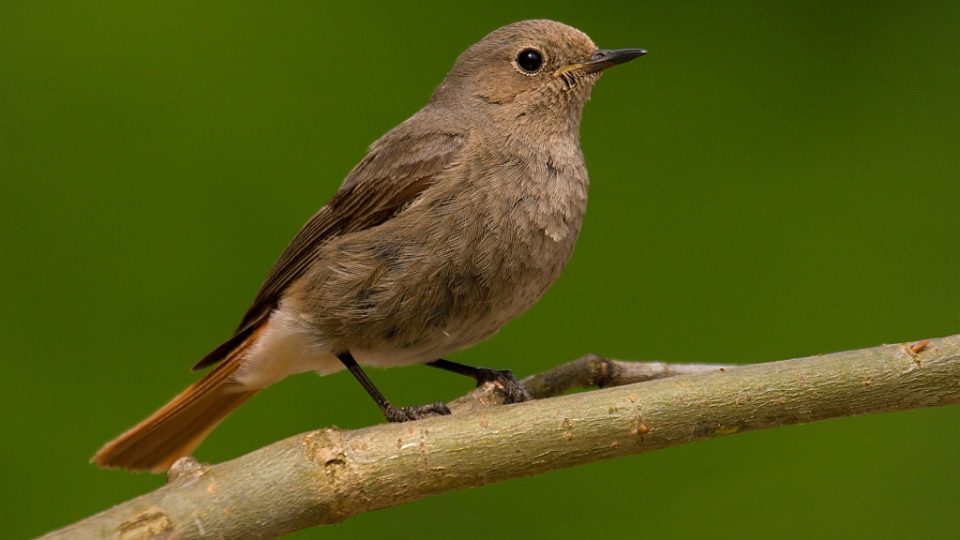 ?
ROSNIČKA ZELENÁ
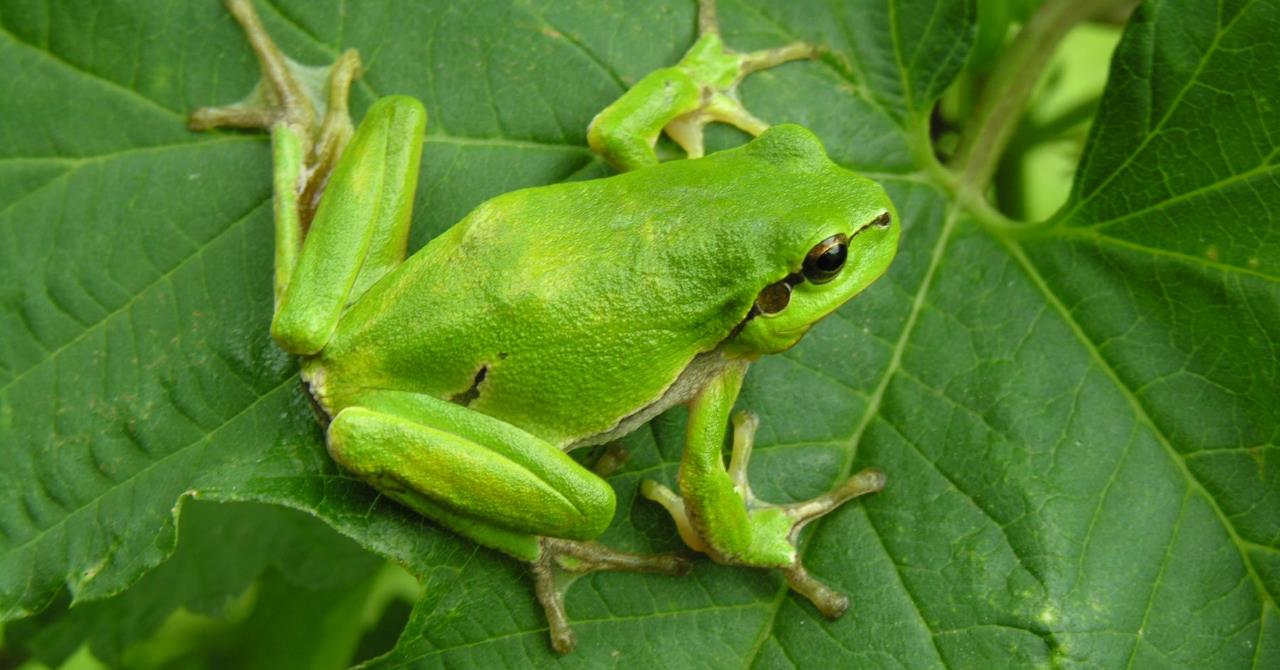 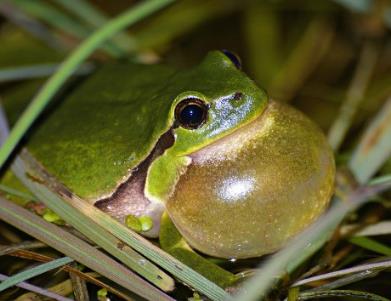 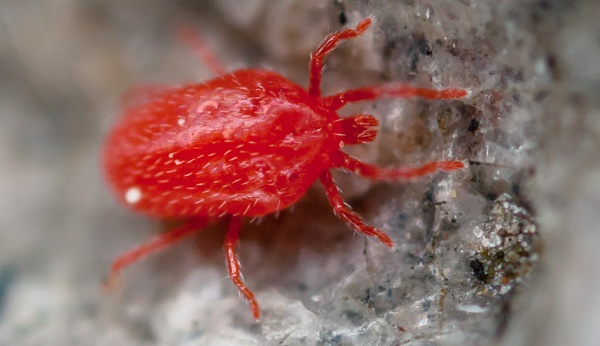 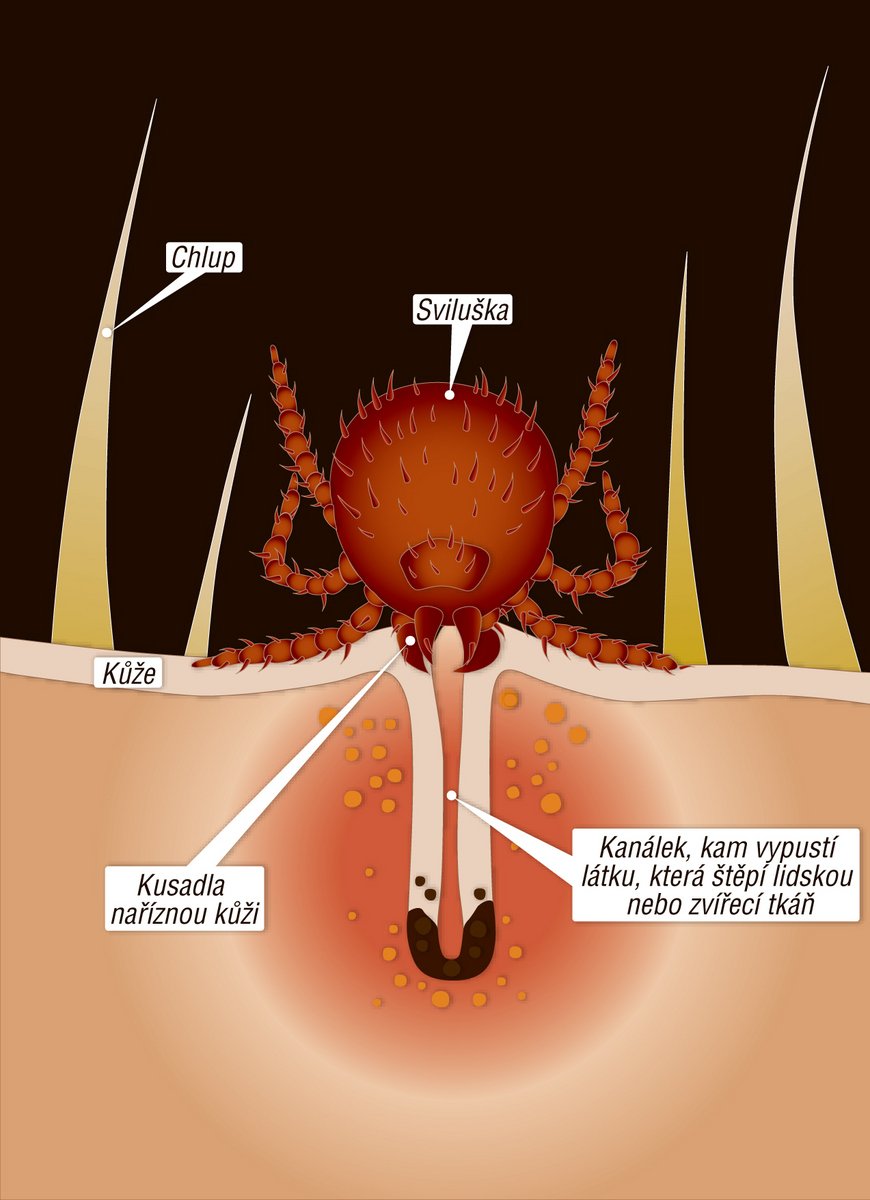 ?
SAMETKA RUDÁ
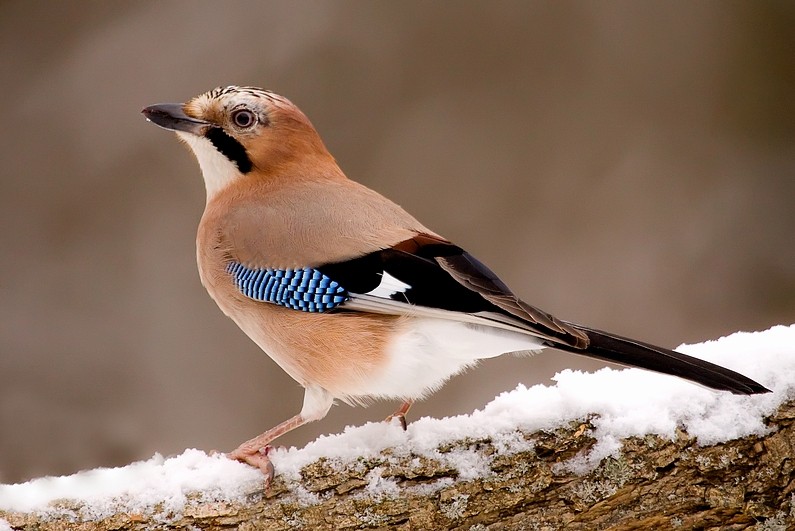 ?
SOJKA OBECNÁ
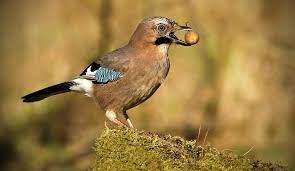 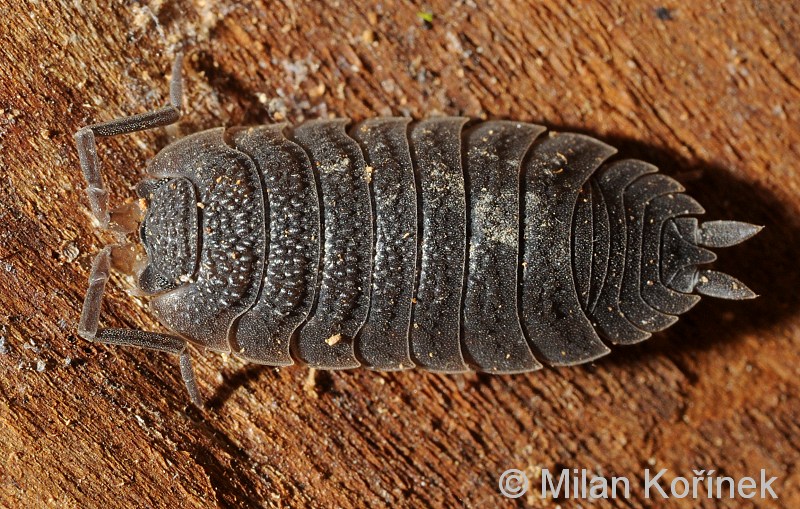 ?
STÍNKA OBECNÁ
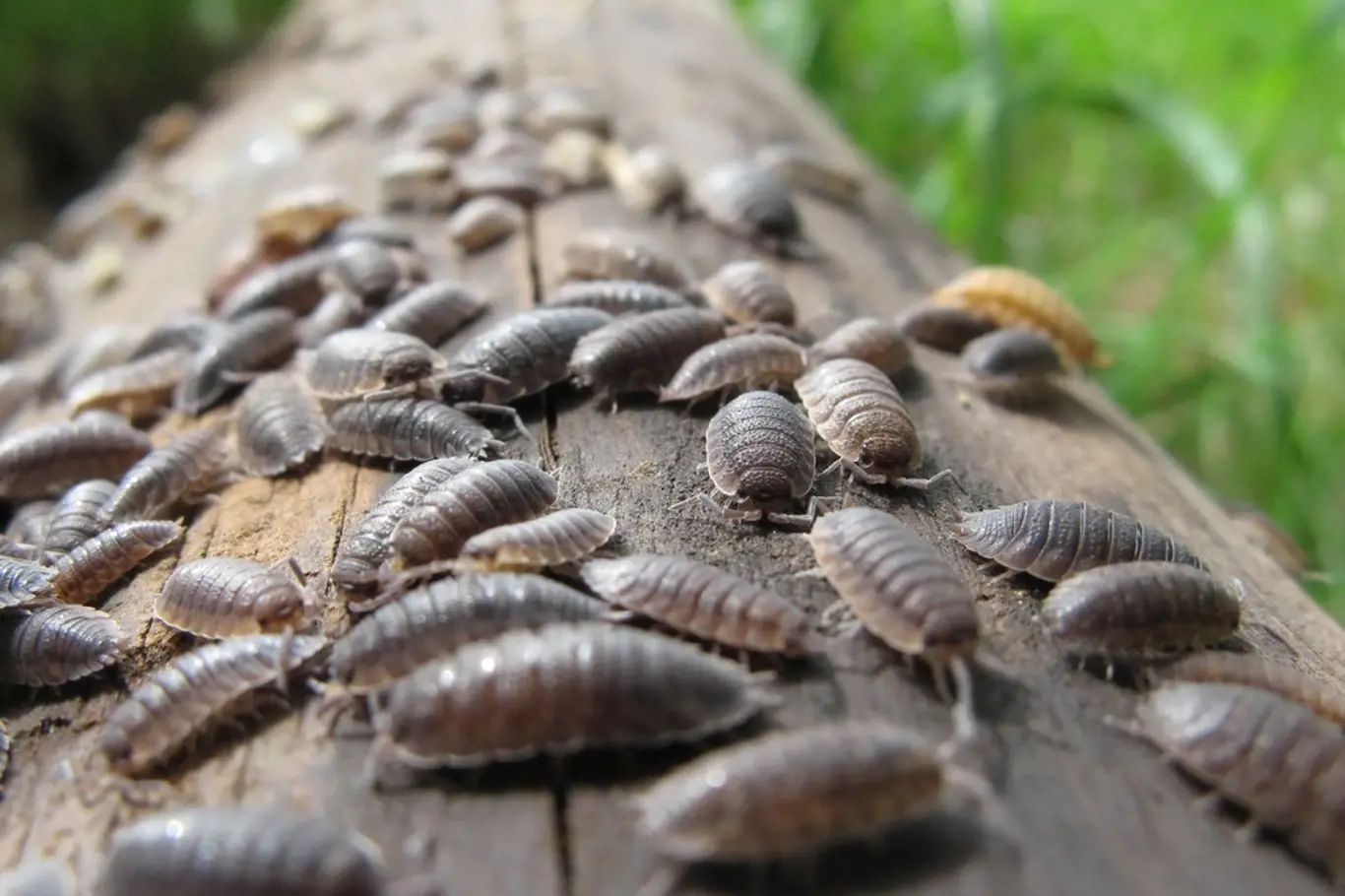 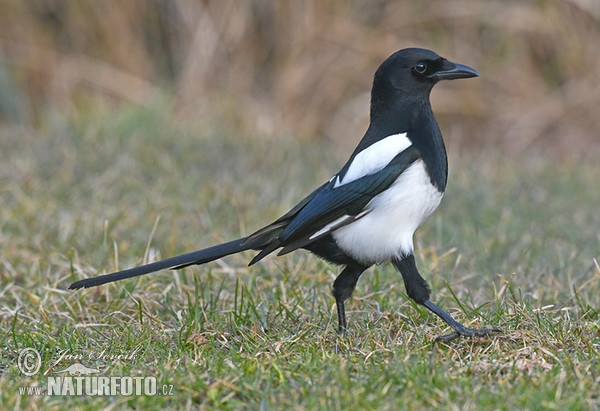 STRAKA OBECNÁ
?
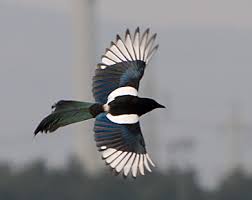 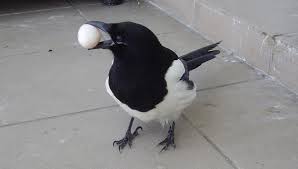 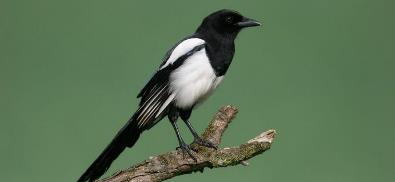 SÝKOŘICE VOUSATÁ
?
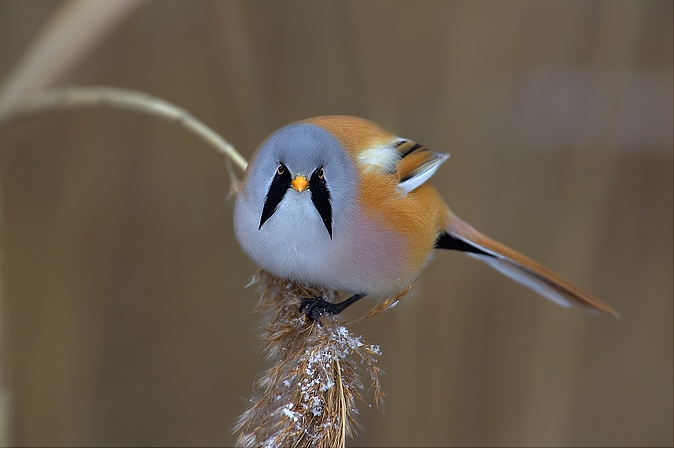 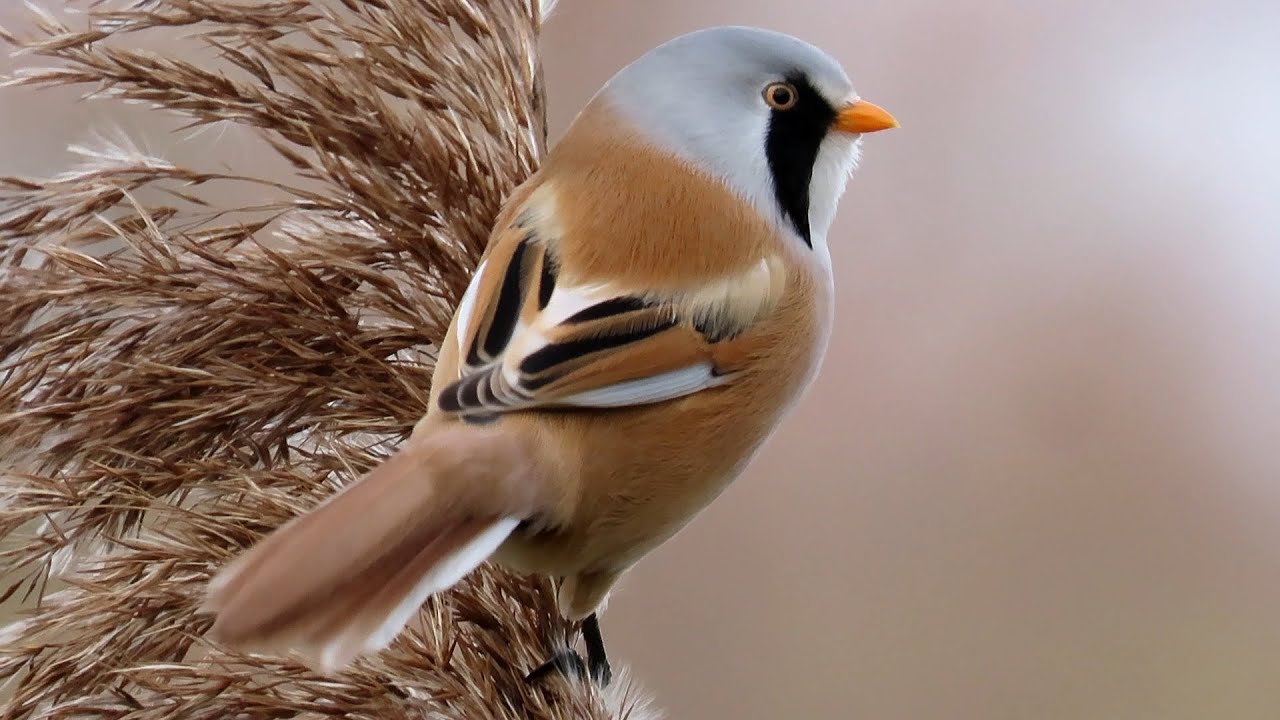 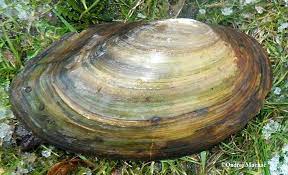 ?
ŠKEBLE RYBNÍČNÁ
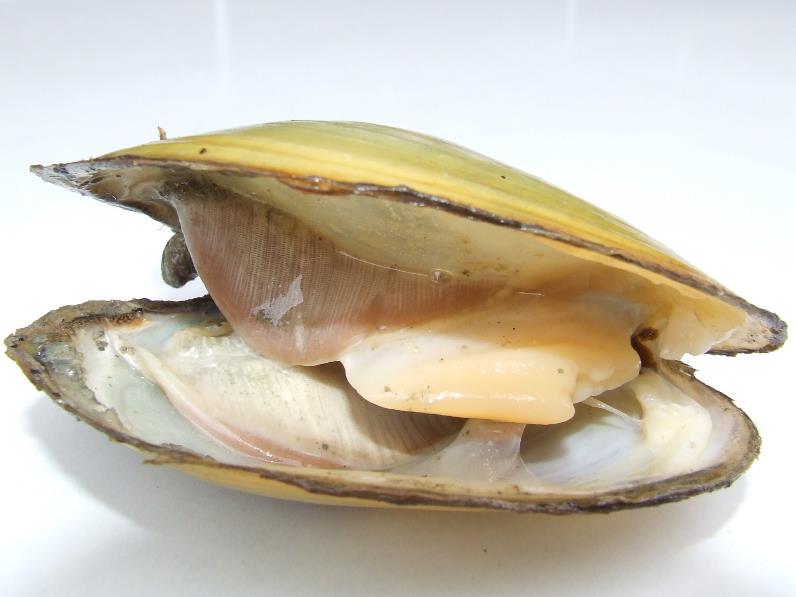 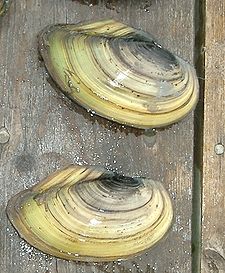 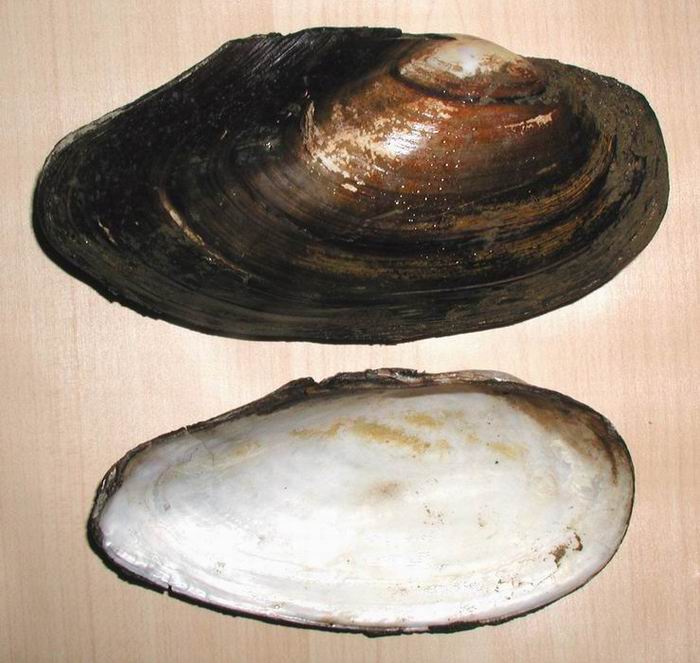 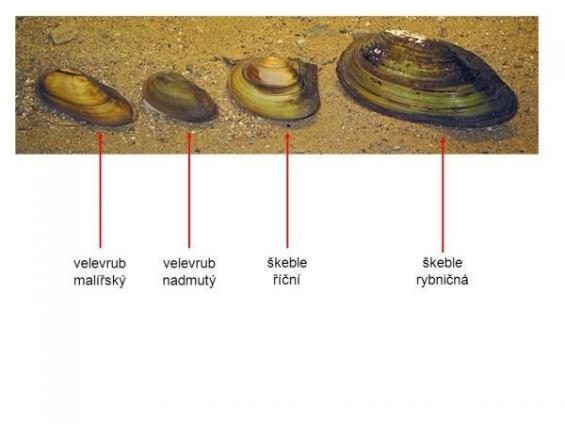 ?
ŠKEBLE ŘÍČNÍ
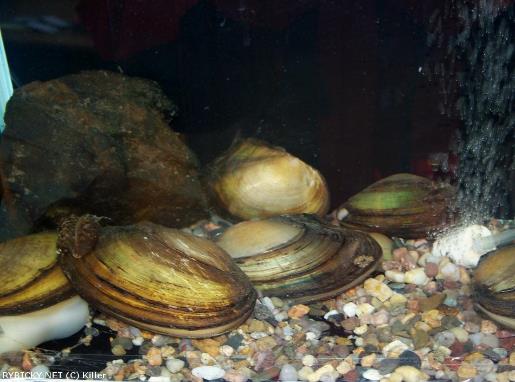 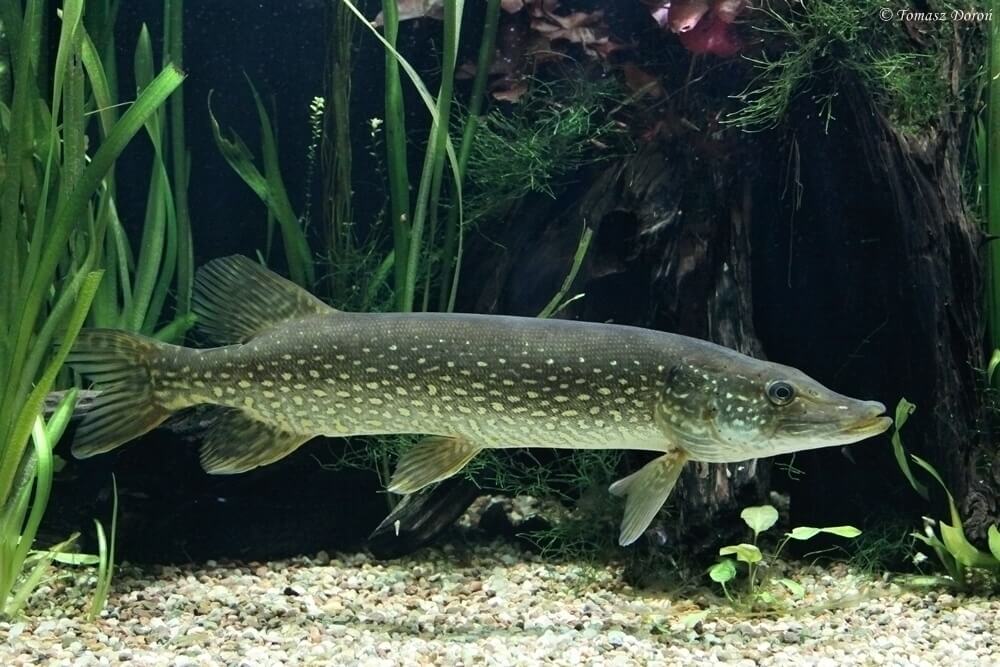 ?
ŠTIKA OBECNÁ
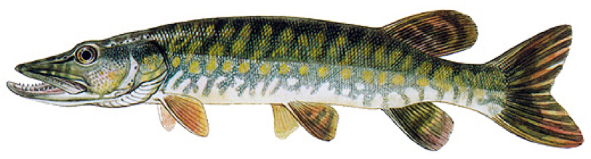 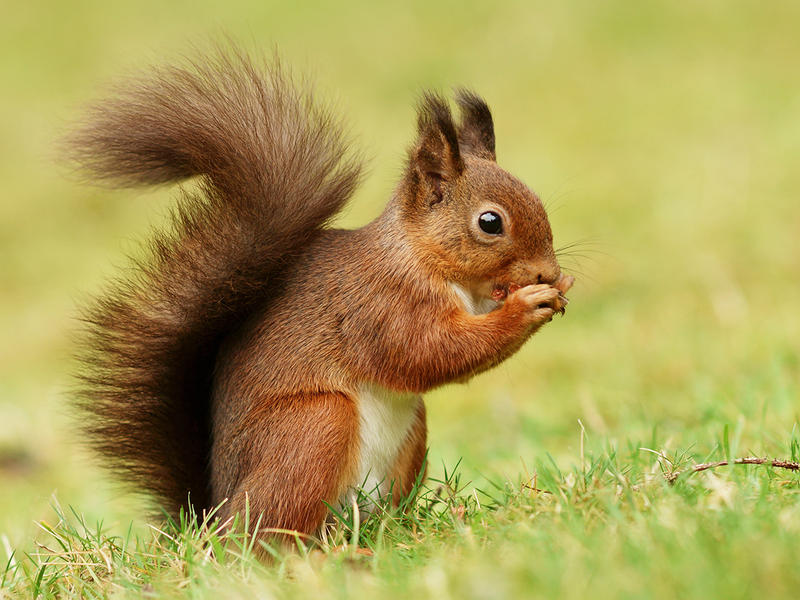 ?
VEVERKA OBECNÁ
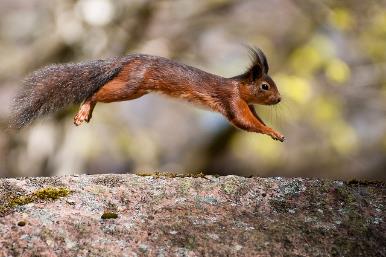 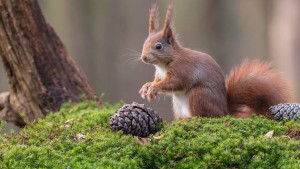 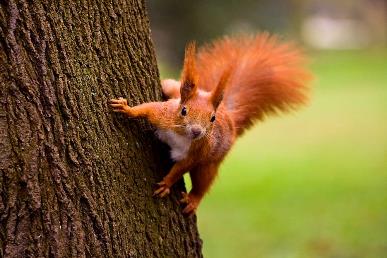 ?
ŽELVUŠKA
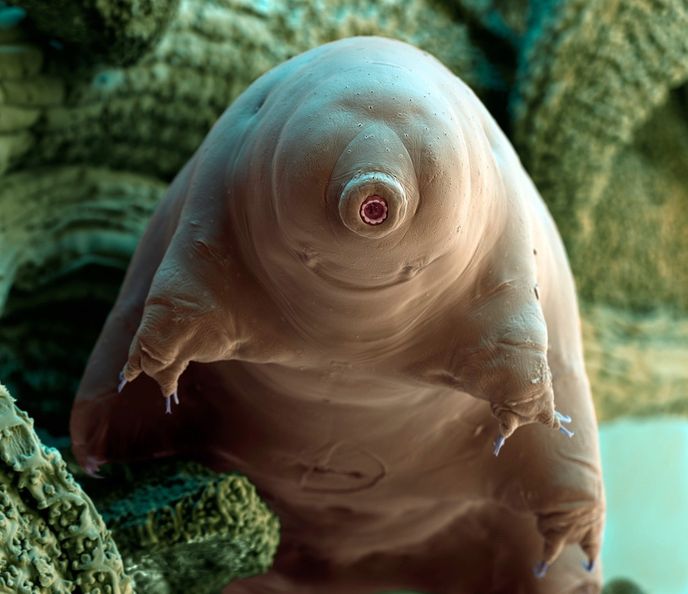 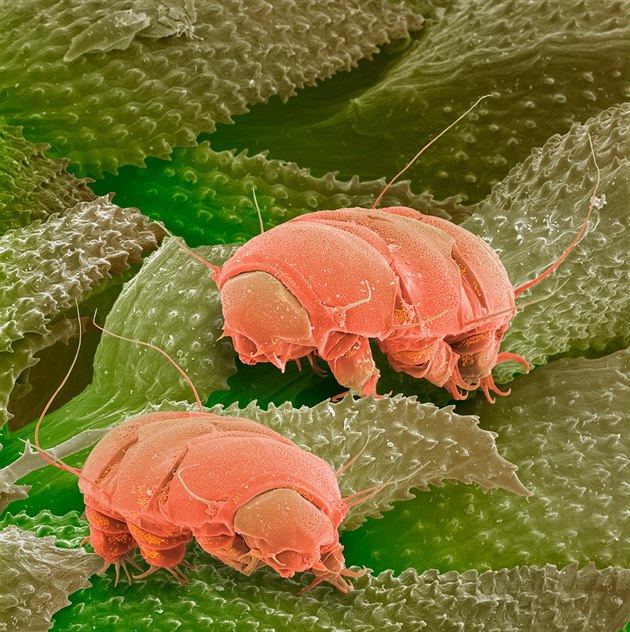